Computação Gráfica
Aula 14: Materiais e Iluminação
Computação Gráfica
Cálculo de Iluminação
2
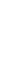 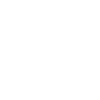 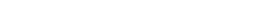 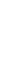 O que vimos até agora
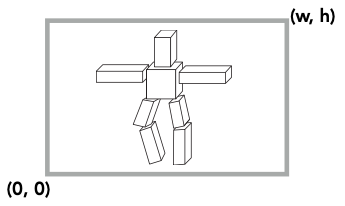 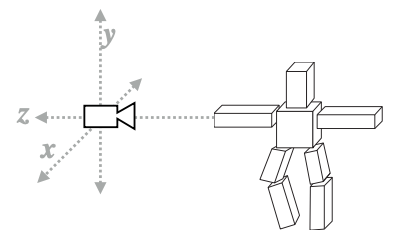 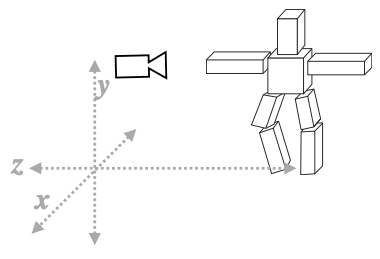 Posicionando câmeras e objetos no mundo
Calculando a posição dos objetos em relação a câmera
Projetando os objetos na tela
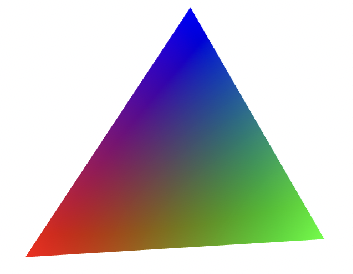 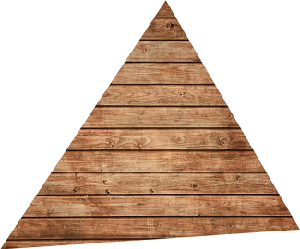 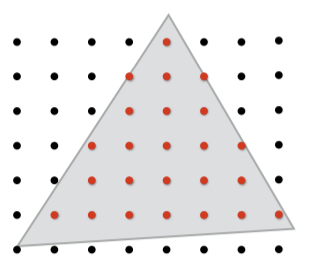 Amostrando a cobertura dos triângulos
Interpolando os atributos do triângulo
Amostrando texturas mapeada
3
Iluminação
Iluminação permite perceber a característica de 3D de um objeto
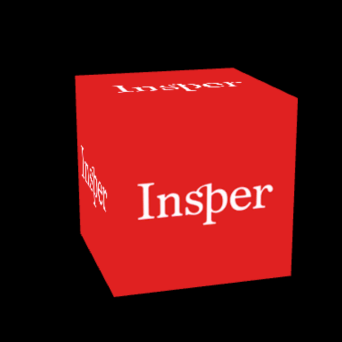 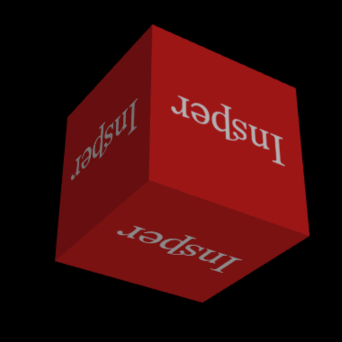 [Speaker Notes: http://www.pauldahuach.com.ar/program_en.htm#vbNewton1]
Quais outros efeitos existem?
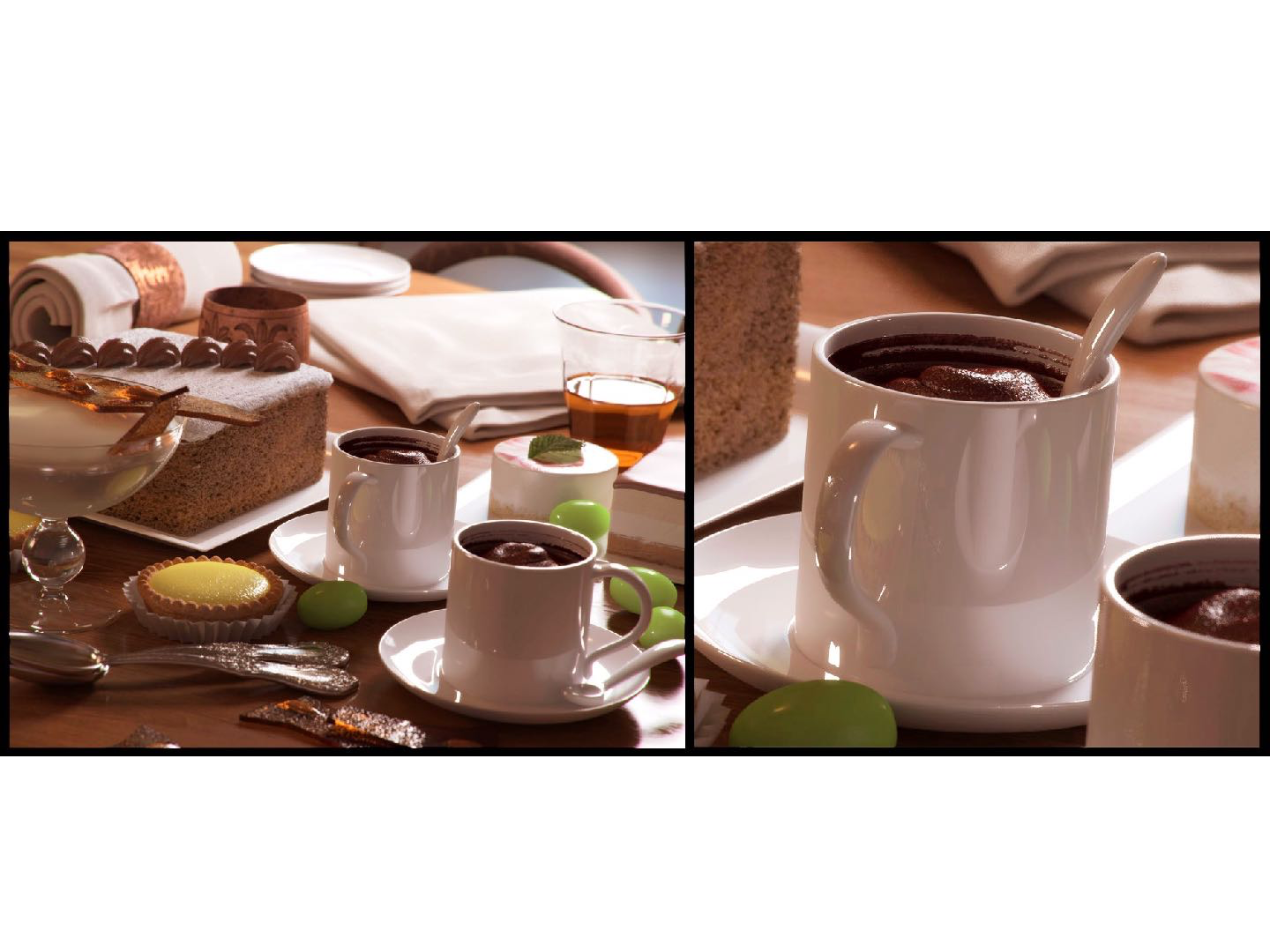 Créditos: Bertrand Benoit. “Sweet Feast,” 2009. [Blender /VRay]
5
Quais outros efeitos existem?
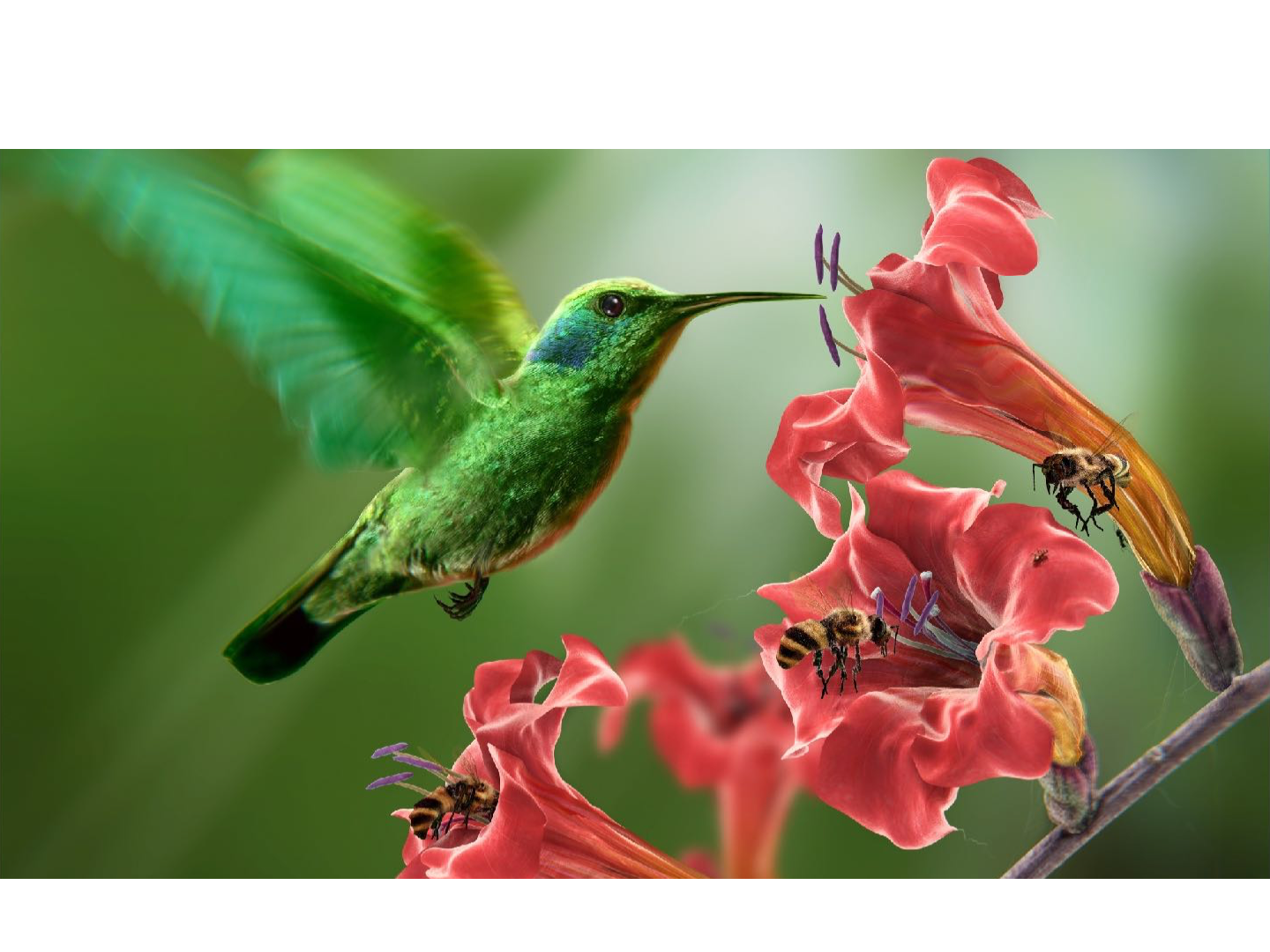 Créditos: Giuseppe Albergo. “Colibri” [Blender]
6
Iluminação no Espaço
Rogue One: A Star Wars Story Trailer (Official)
https://www.youtube.com/watch?v=frdj1zb9sMY
7
Iluminação Local vs. Global
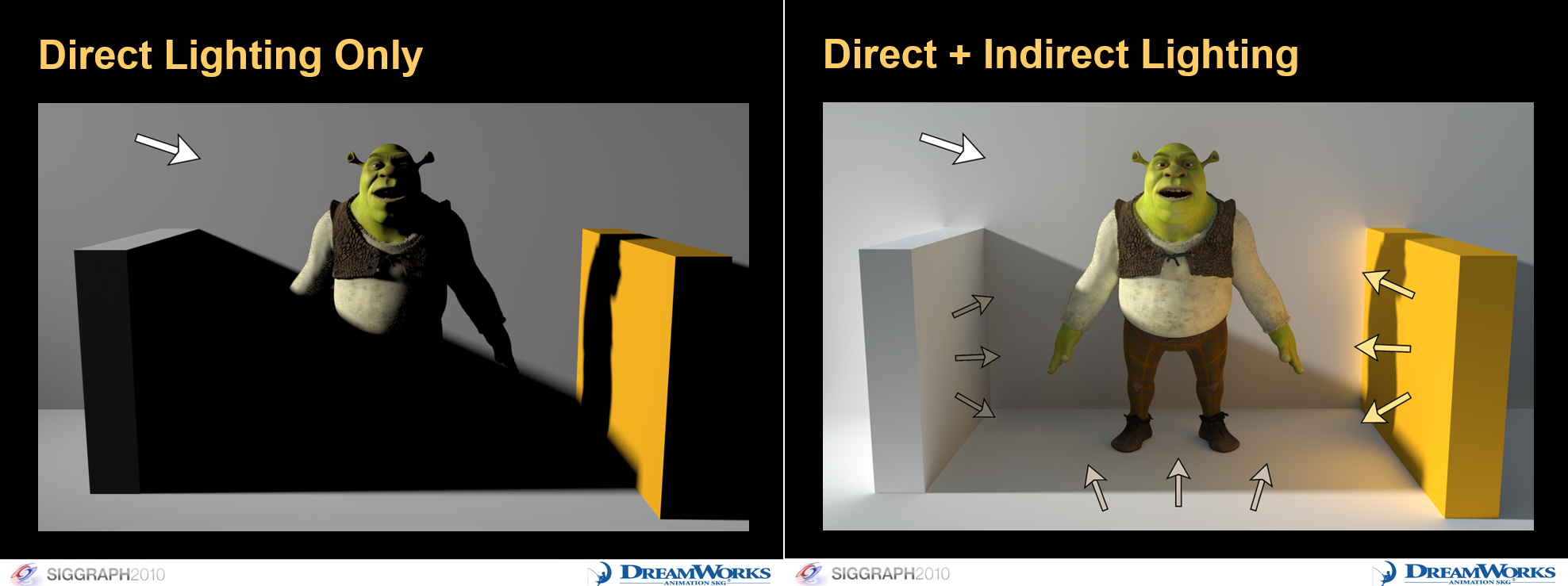 [Speaker Notes: https://colinbarrebrisebois.com/2015/11/06/finding-next-gen-part-i-the-need-for-robust-and-fast-global-illumination-in-games/]
Percepções das Observações das Renderizações
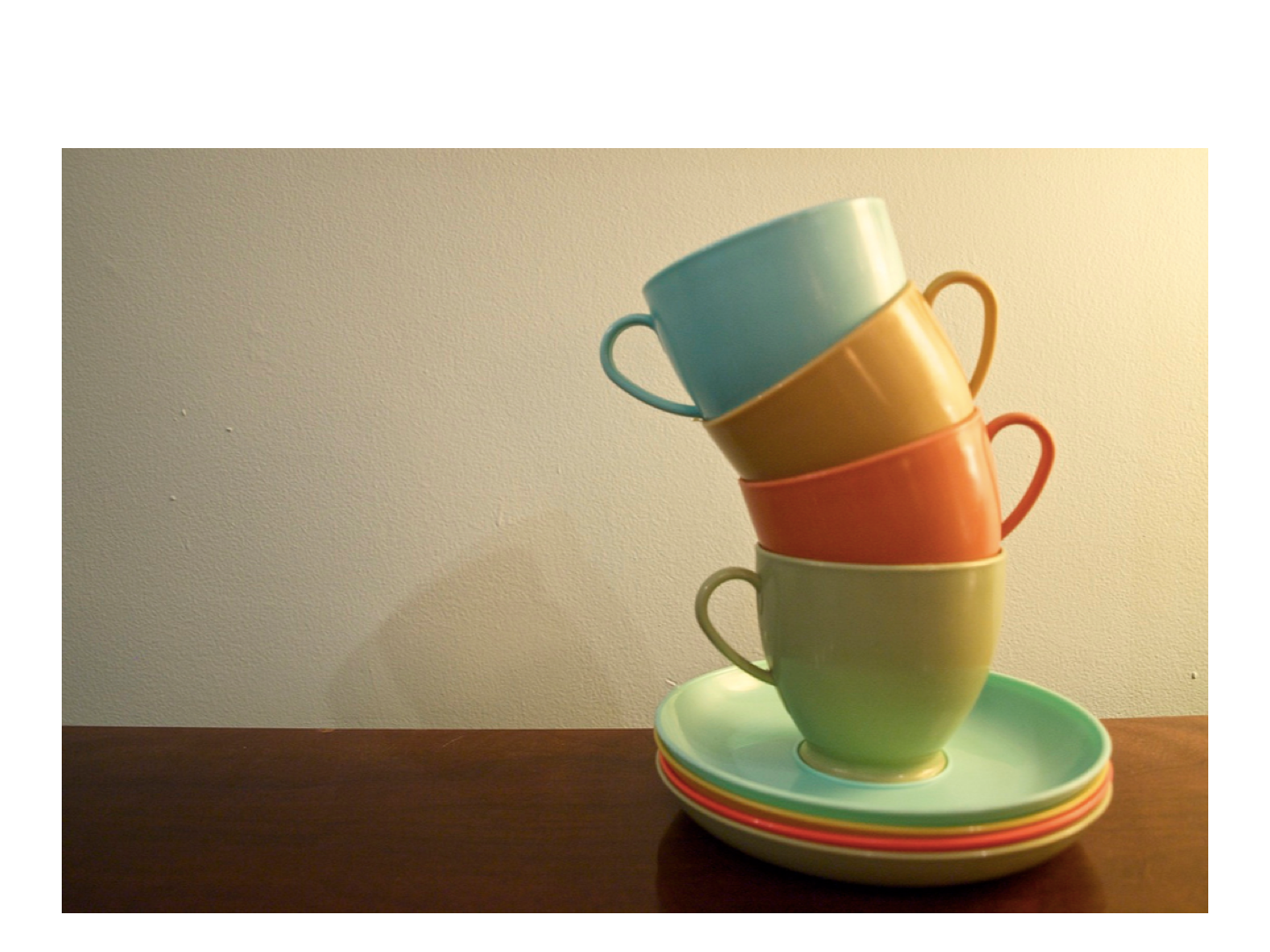 brilhos especulares
reflexão difusa
iluminação ambiente
9
Revisão: Vetor Normal
10
Da geometria: quando uma reta é perpendicular a um plano?
r
Consequência: ela será perpendicular a todas as retas desse plano que passarem por P.
Quando ela é perpendicular a duas retas concorrentes desse plano!
a
b
P
𝛂
11
Da geometria: quando uma reta é perpendicular a um plano?
Dessa forma, r define uma direção que é perpendicular a todas as direções "contidas" no plano 𝛼.
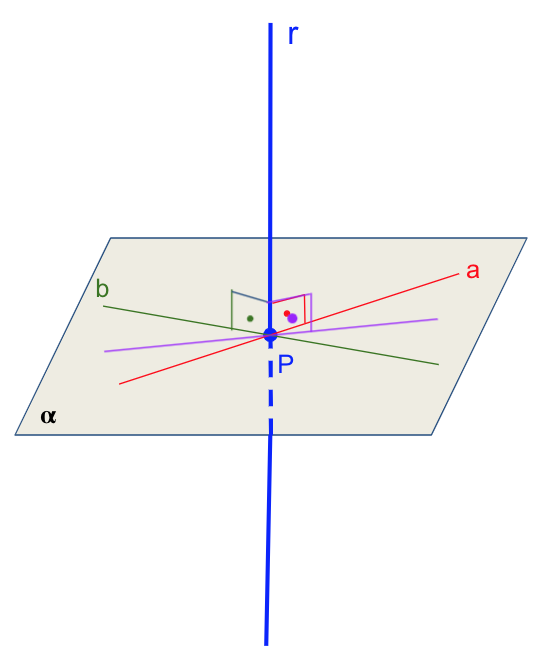 E essa direção é única! De fato, se r e s são retas perpendiculares a um mesmo plano, então elas são paralelas entre si.
Conclusão: a direção perpendicular a um plano caracteriza esse plano.
12
Qual a diferença entre os termos perpendicular, normal e ortogonal?
Existem pequenas diferenças entre seus significados geométricos, mas todos eles remetem à ideia de perpendicularidade.
Se um vetor n tem a direção de uma reta r, perpendicular a um plano 𝛂, então dizemos que n é um vetor normal ao plano 𝛂.
13
Podemos usar as ideias desenvolvidas até aqui para escrever a equação de um plano!
Sabendo que n = (a,b,c) é um vetor normal a um plano 𝛂, esse plano fica determinado?
NÃO! É preciso conhecer também um ponto do plano 𝛂. Seja (xo, yo, zo) um ponto desse plano.
Qual é a condição para que um ponto genérico (x,y,z) pertença ao plano 𝛂?
14
Qual é a condição para que um ponto genérico (x,y,z) pertença ao plano 𝛂?
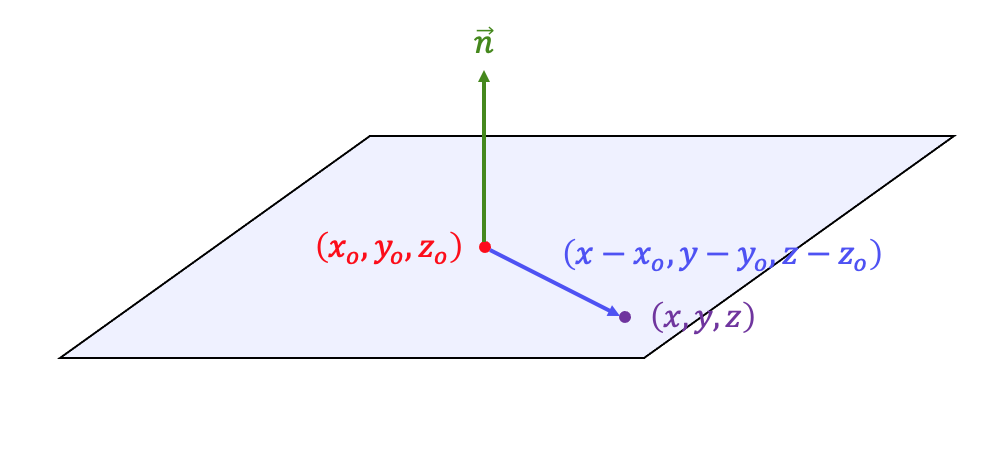 Os vetores n e (x - xo, y - yo, z - zo) devem ser perpendiculares entre si. Dessa forma,
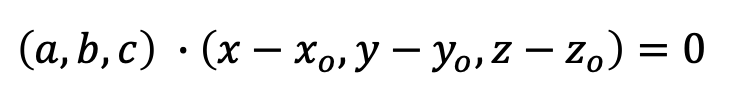 15
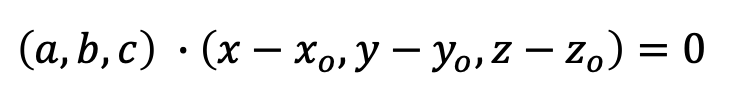 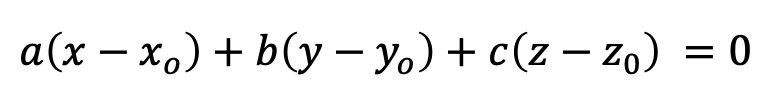 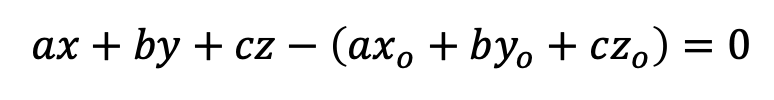 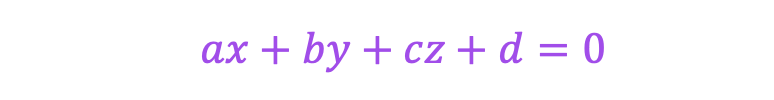 16
Como obter o vetor normal a um plano a partir de dois vetores desse plano?
PRODUTO VETORIAL!
EXEMPLO: Encontre um vetor normal ao plano determinado pelos pontos Po = (1,2,3), P1 = (0,1,1) e P2 = (-1,0,-2).
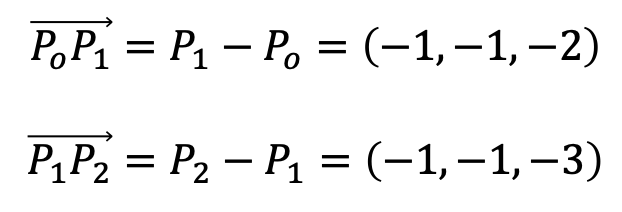 17
EXEMPLO: Encontre um vetor normal ao plano determinado pelos pontos Po = (1,2,3), P1 = (0,1,1) e P2 = (-1,0,-2).
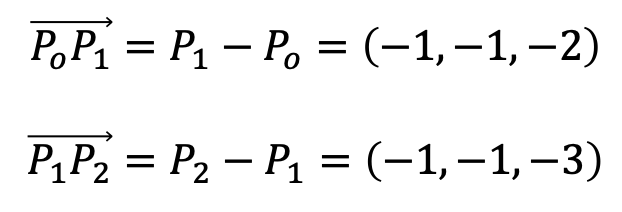 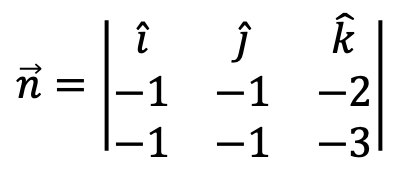 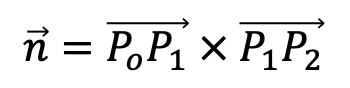 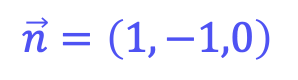 18
E como determinar o vetor normal a uma superfície?
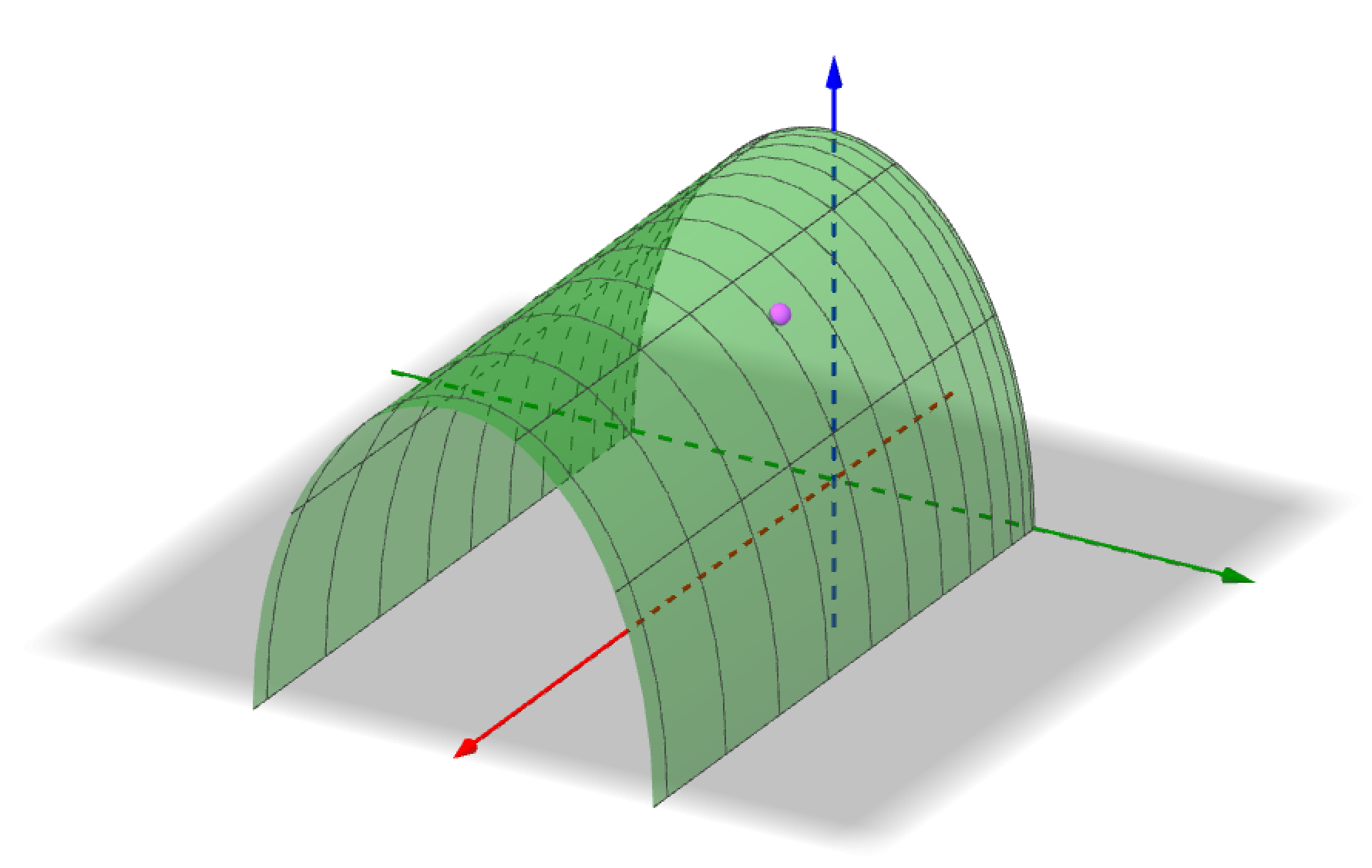 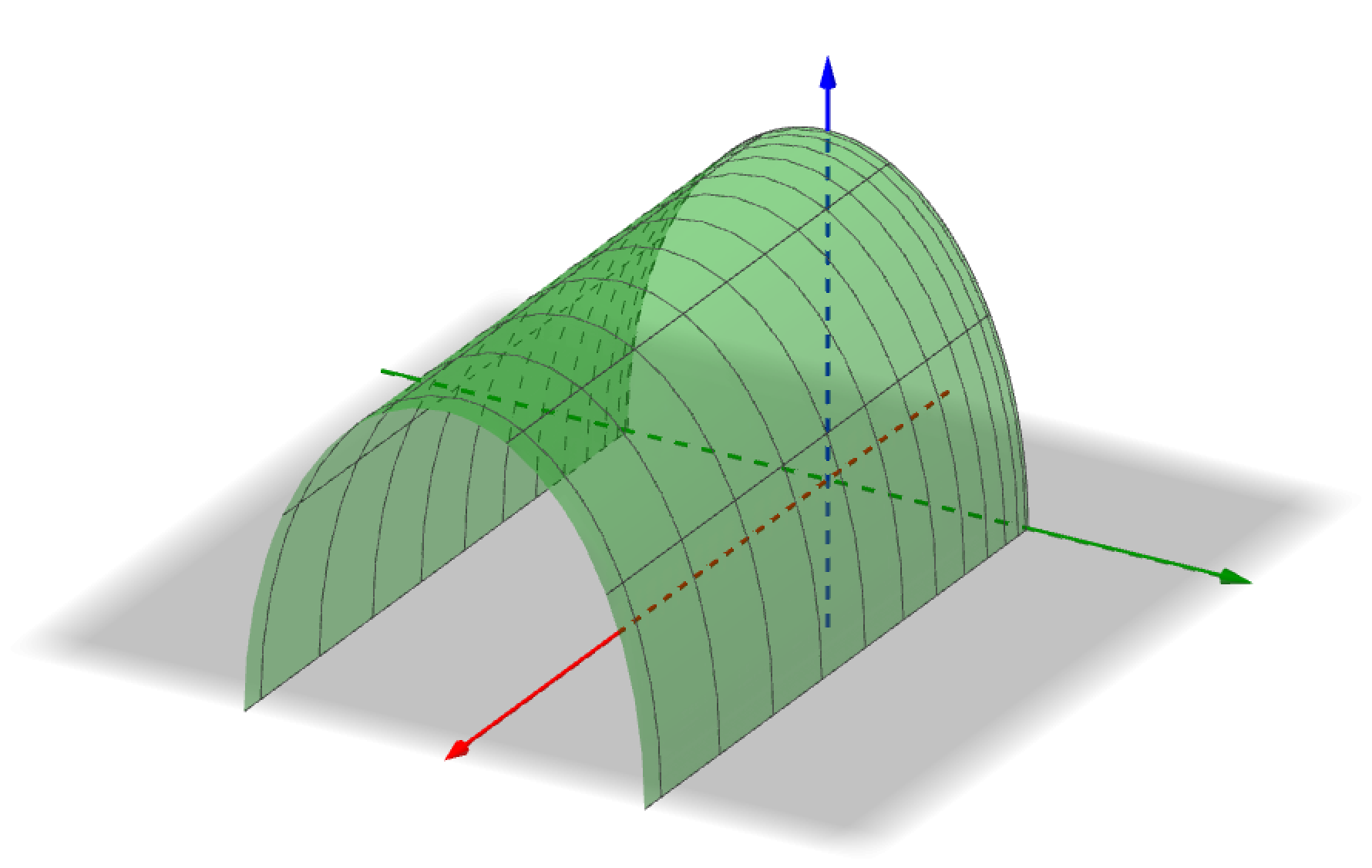 Plano tangente!
19
E como determinar o vetor normal a uma superfície?
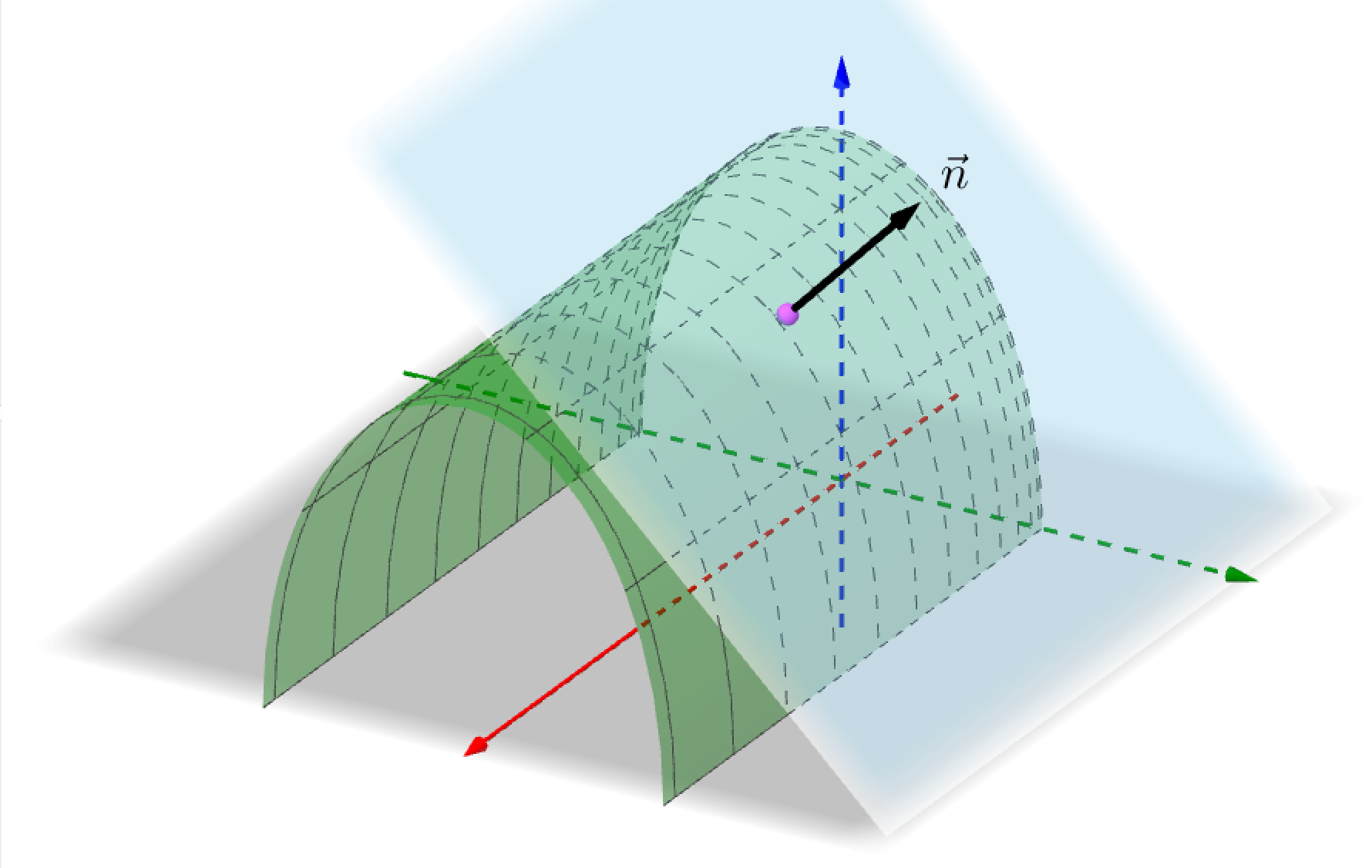 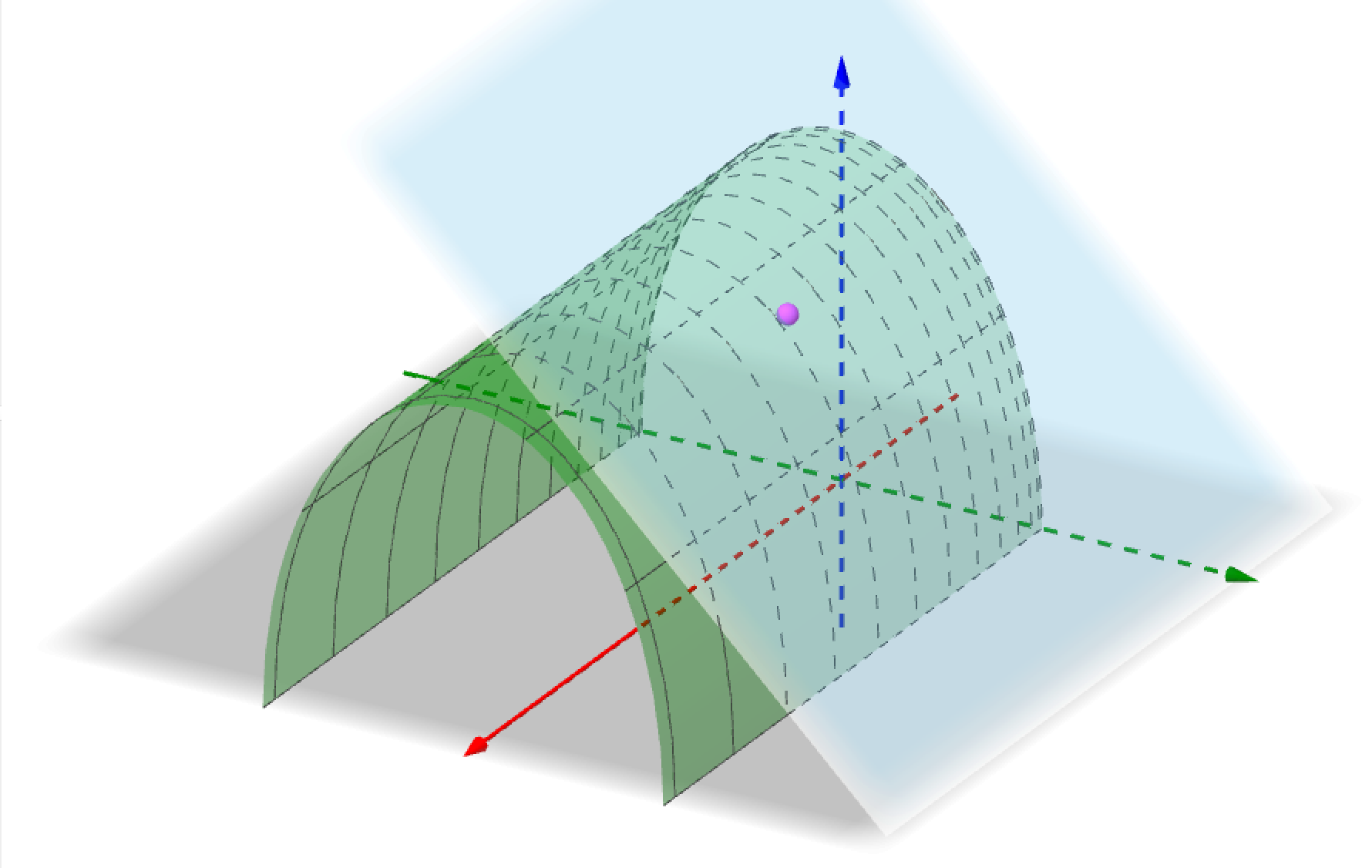 Plano tangente!
20
Break
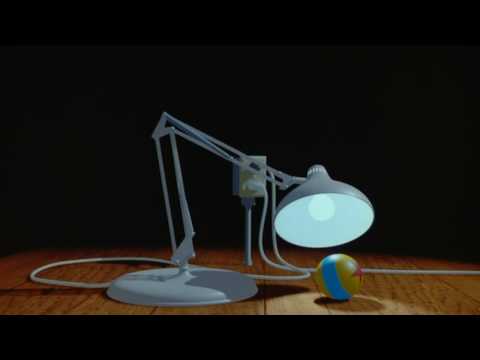 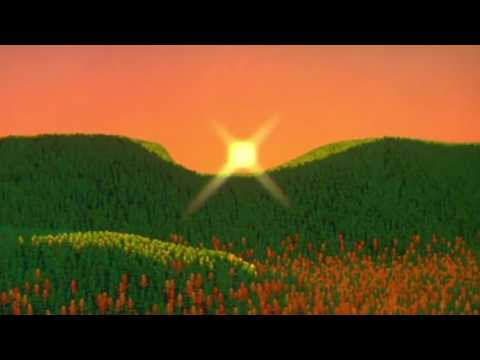 The Adventures of André and Wally B. 1984
Luxo Jr. (1986)
21
Aplicação ao cálculo de iluminação
22
Fontes de Luz
Pontual: ponto único que emana em todas as direções
Direcional: usadas para luz do sol ou luar. (Frequentemente como luz principal)
Spot: foco em um único local
Ambiente: se espalham por toda parte, igualmente
Área: emanam de uma área toda.
23
Luz Pontual
Emite luz para todas as direções
Definida por uma posição no espaço
Não possui uma direção que caracterize ela
Intensidade cai com o quadrado da distância
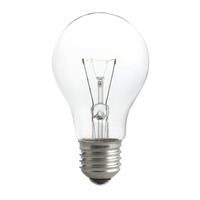 24
Decaimento da Luz Pontual
intensidade = I / r2
r
💡
1
intensidade = I
25
Atenuação no X3D para luzes pontuais
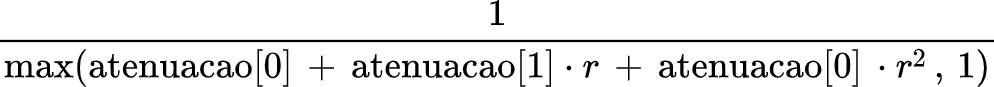 r = distância do ponto de luz.
26
Luz Direcional
Todos os raios de luz paralelos
Posição da fonte de luz é irrelevante
Os raios de luz apontam para uma direção específica
Intensidade constante, independente da distância
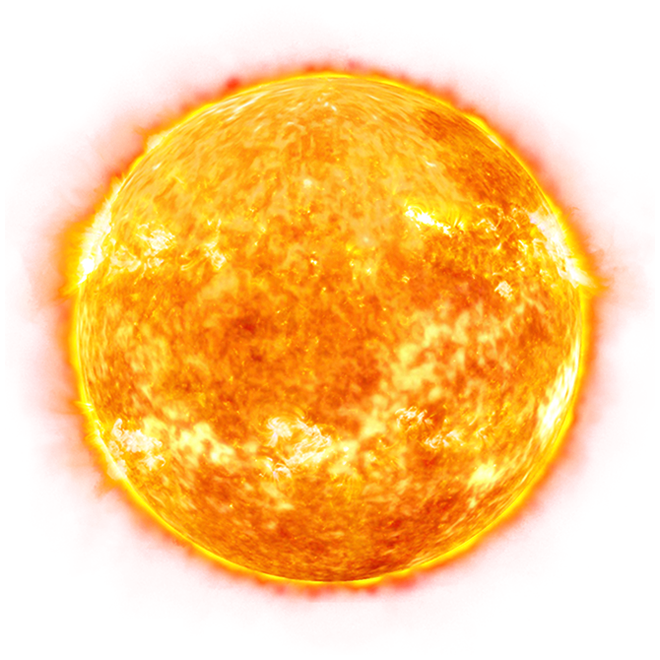 27
Luz Spot
Todos os raios partem de um ponto no espaço
Luz dispersa em um formato de cone em uma certa direção
Pode ter efeitos de penumbra
Intensidade depende da distância
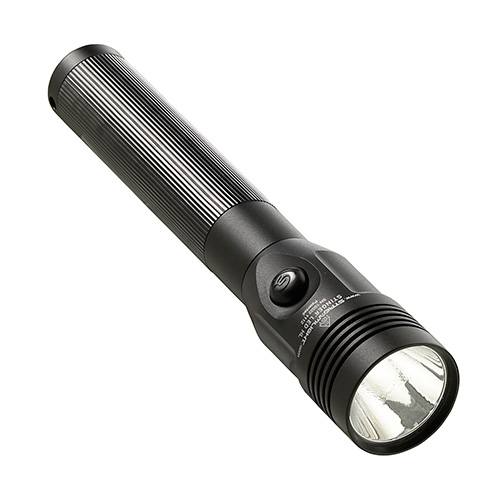 28
Luz Ambiente
Na prática é um truque de iluminação
As superfícies recebem essa luz de forma uniforme
29
O que são Materiais em Computação Gráfica
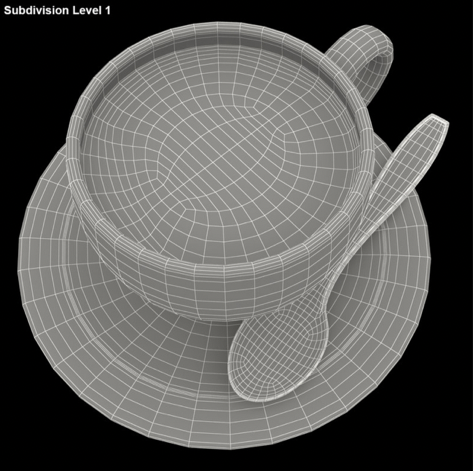 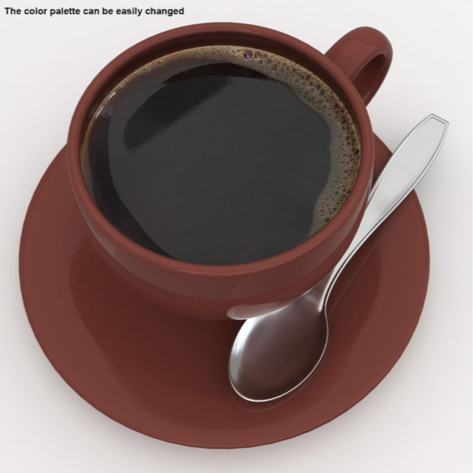 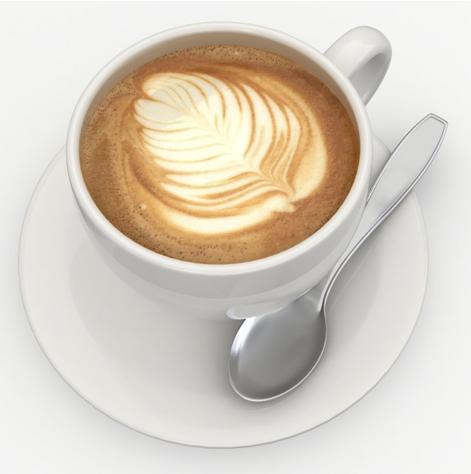 Modelo da xícara
Renderizada
Renderizada
30
[criado por 3dror]
Material: difuso
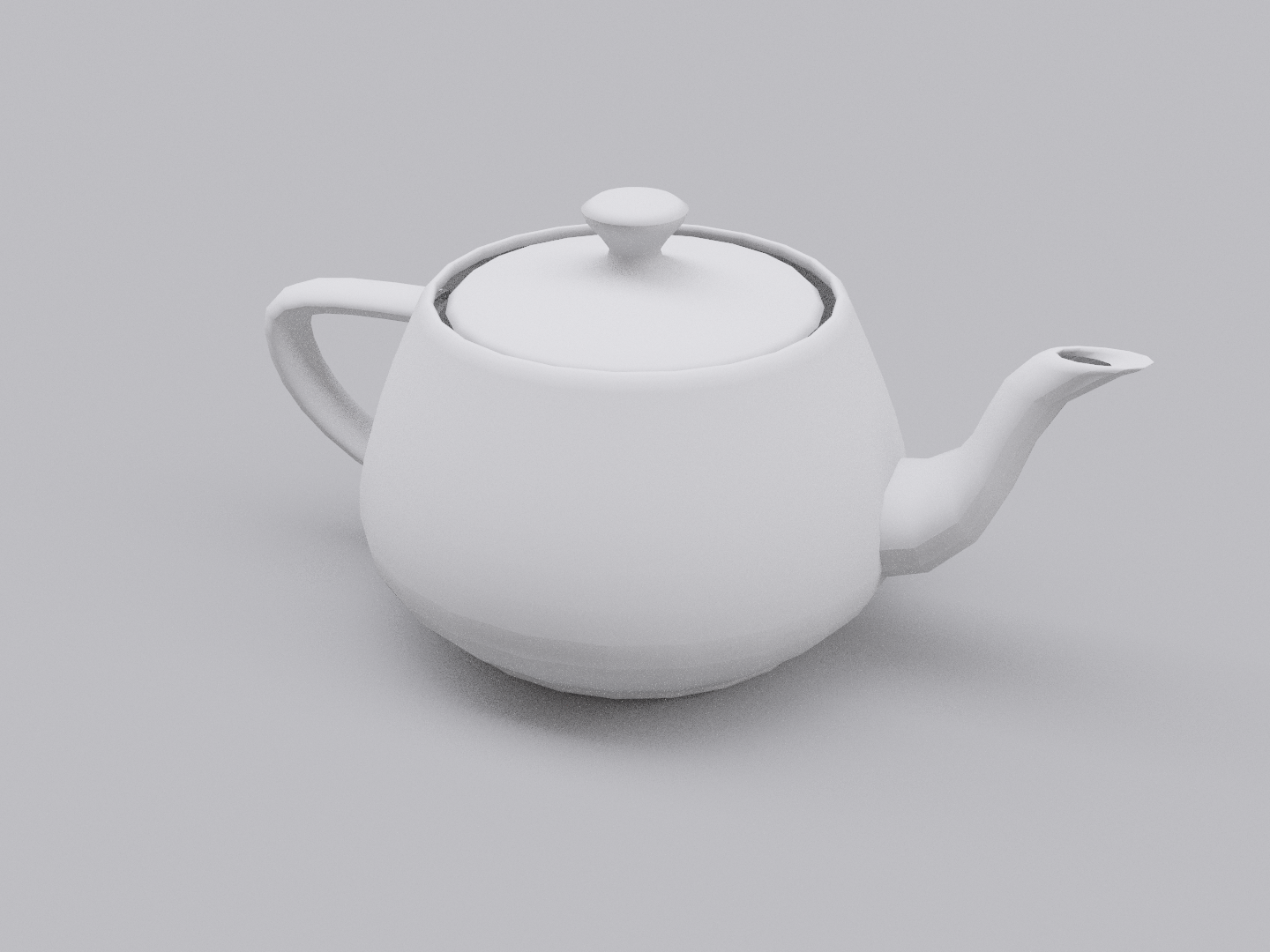 31
Material: plástico
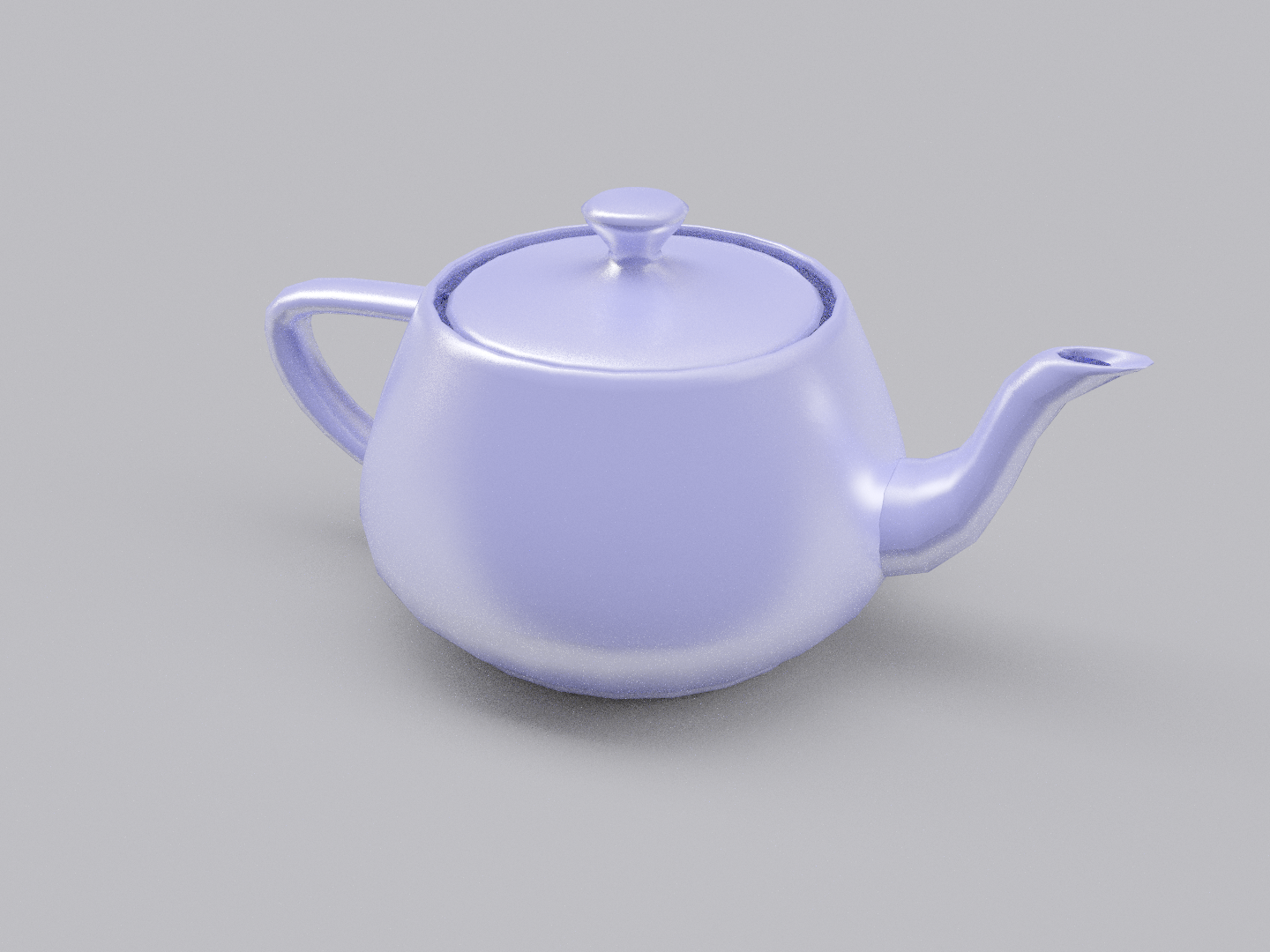 32
Material: pintura semi-gloss vermelha
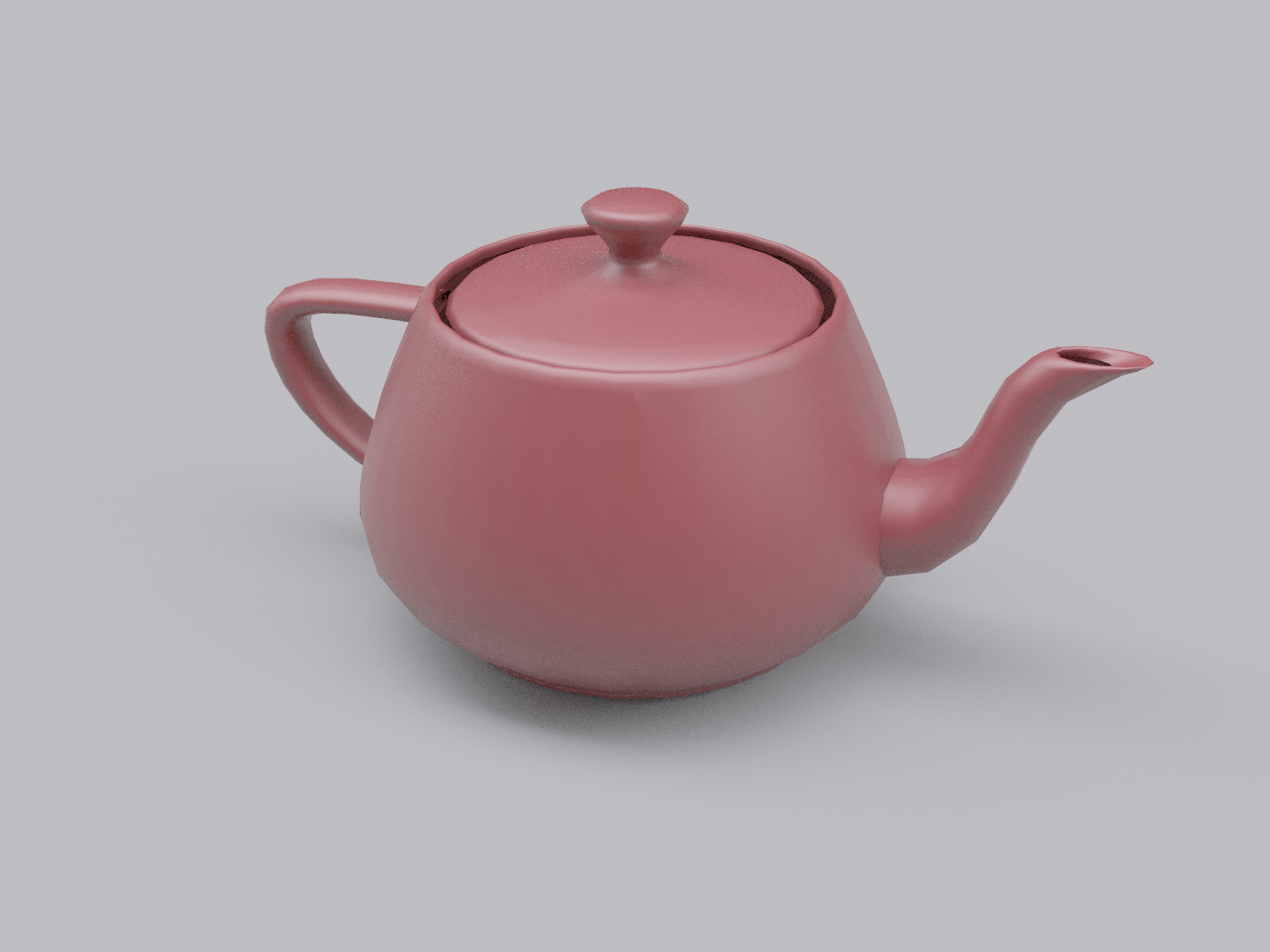 33
Material: Tinta laca mística Ford
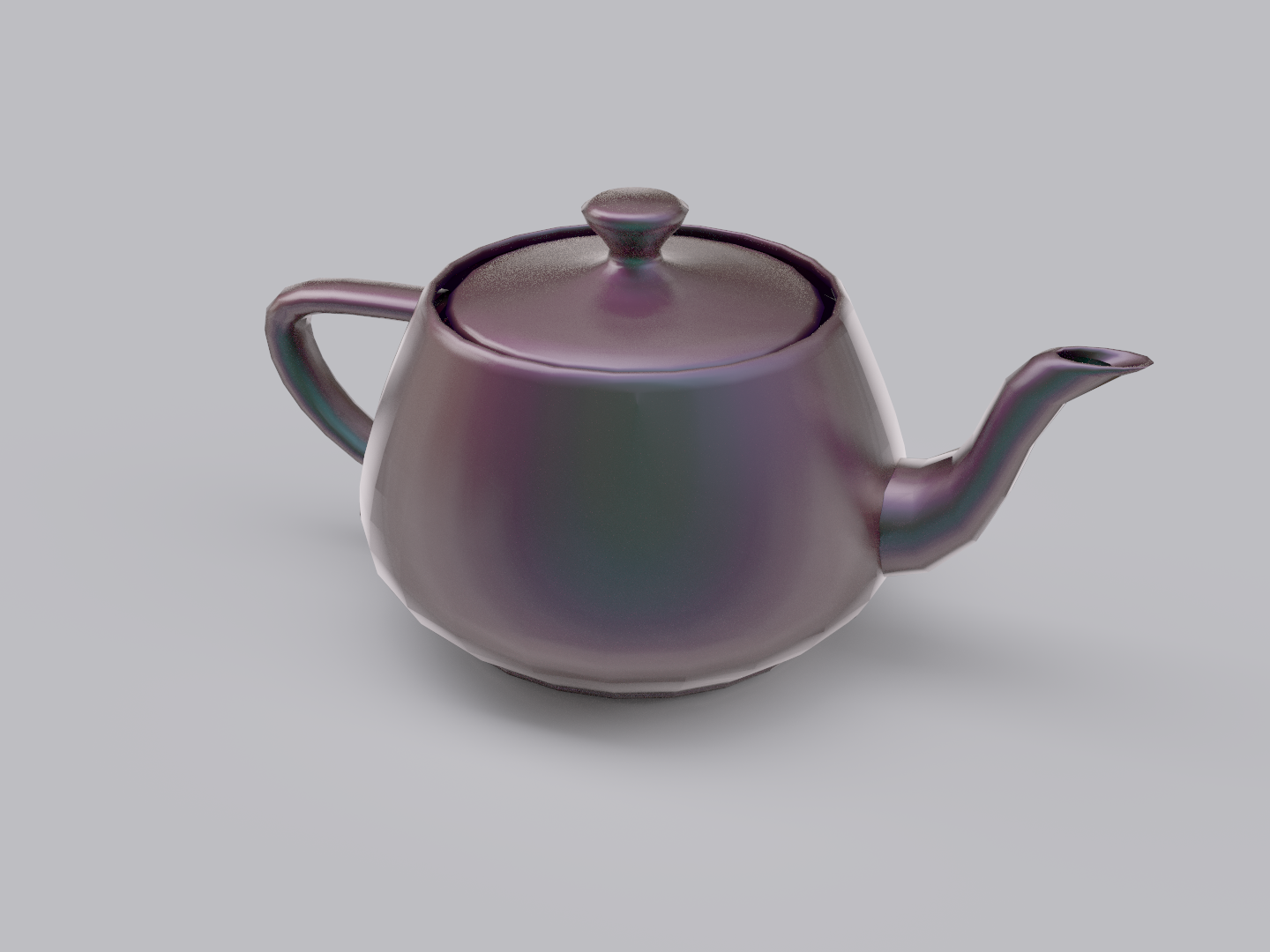 34
Material: espelhado
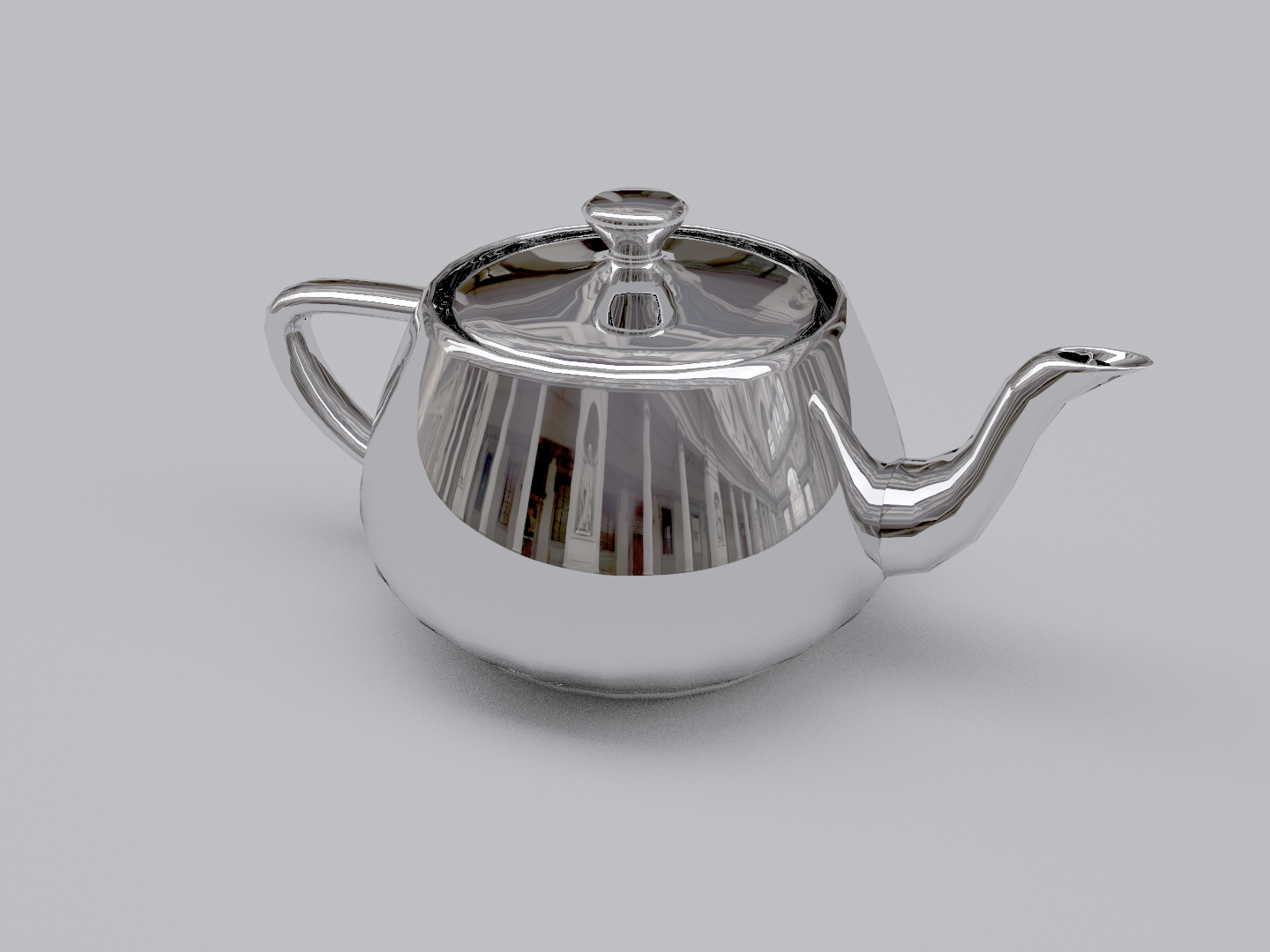 35
Material: dourado
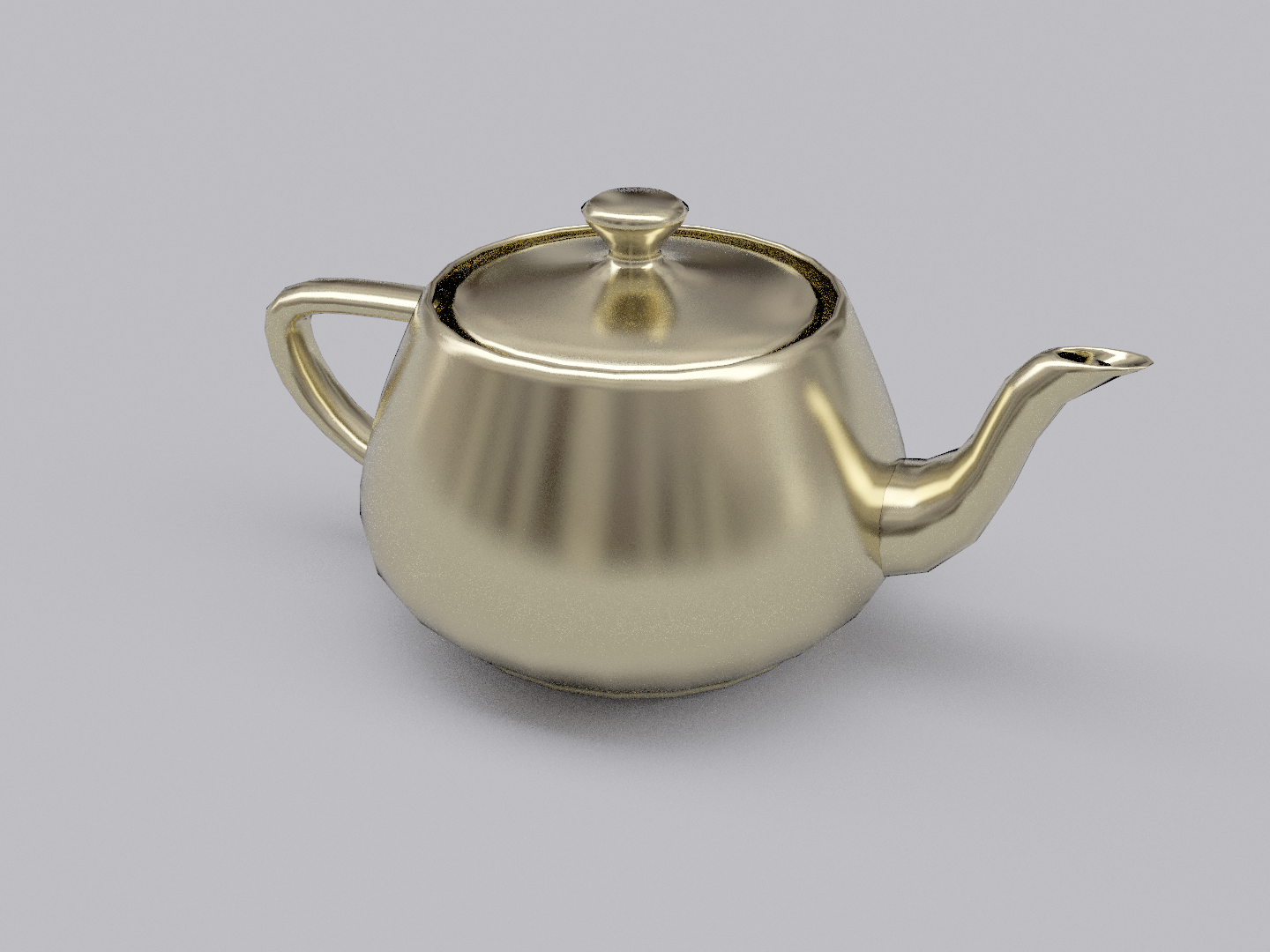 36
Propriedade dos Materiais
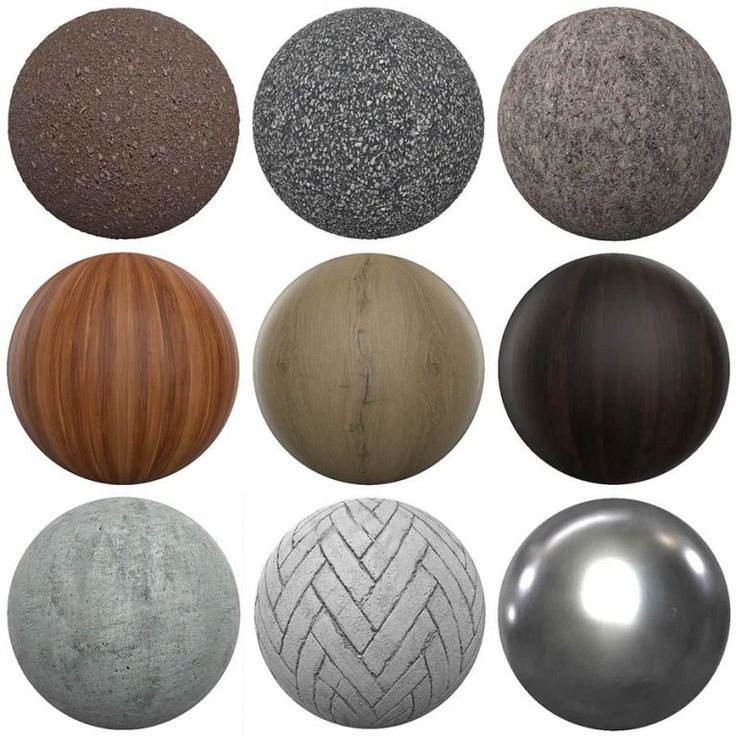 Principais propriedades:
Cor Difusa
Cor Especular
Brilho
“Cor Ambiente”
37
[Speaker Notes: https://br.pinterest.com/pin/420171840237209300/]
Definindo Vetores Normais por Face
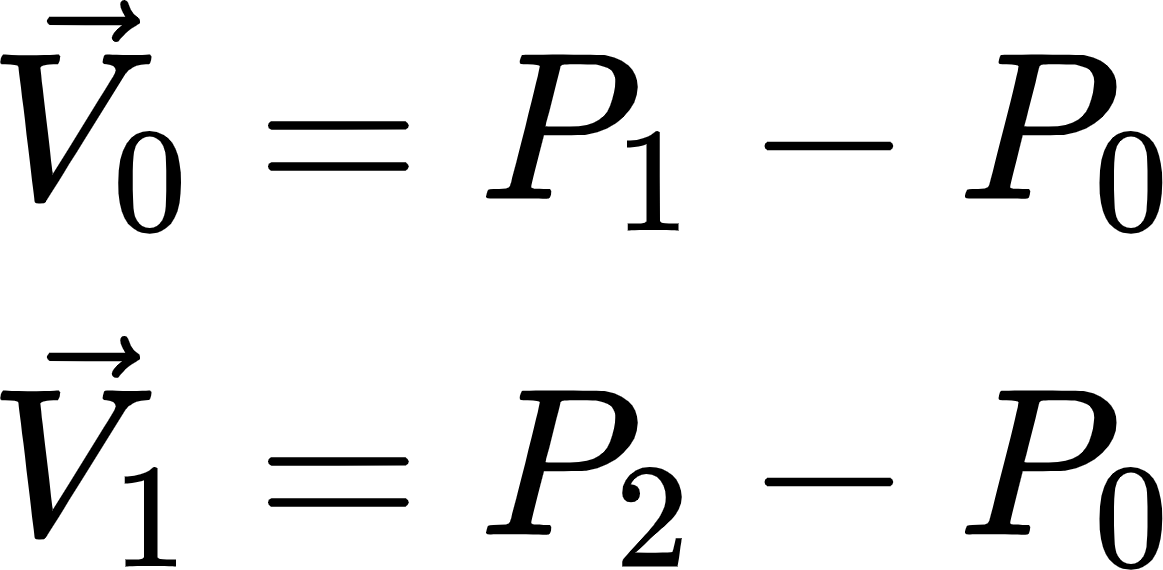 P2
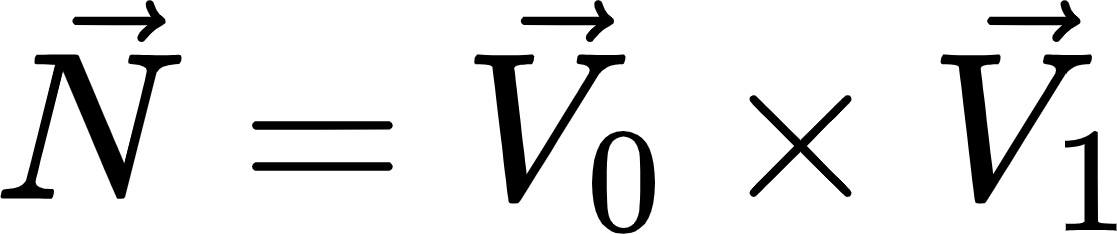 V1
N
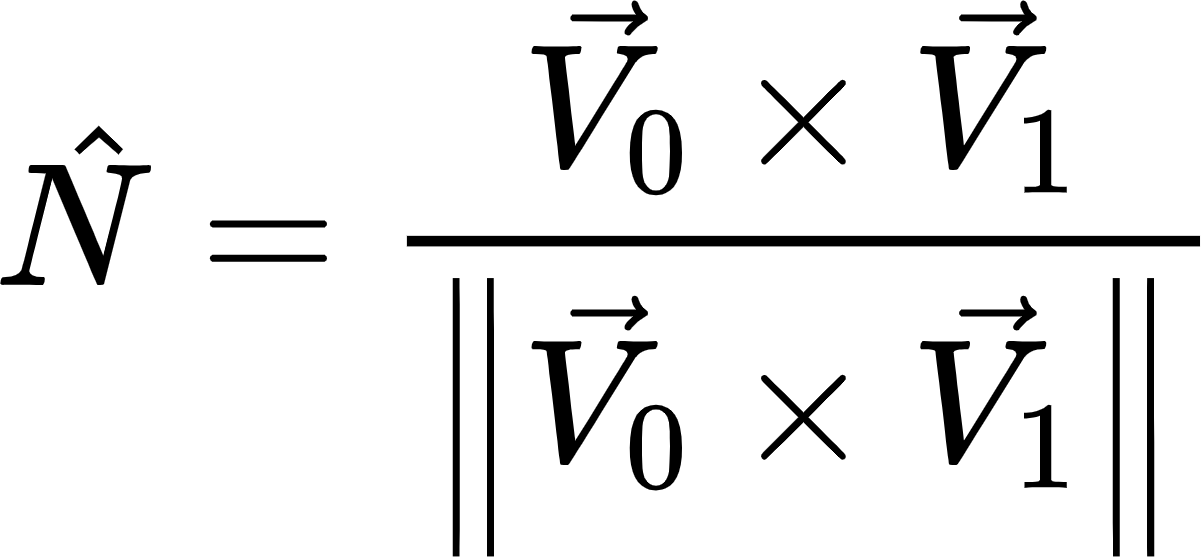 P1
P0
V0
38
Cálculo Local
Calcular a luz refletida em direção à câmera

Parâmetros:
Direção do visualizador (v)
Normal da Superfície (n)
Direção da luz (l)para cada uma das luzes existentes
Parâmetros da superfície (cor, brilho, ...)

Cuidado para sempre trabalhar com todos os vetores normalizados.
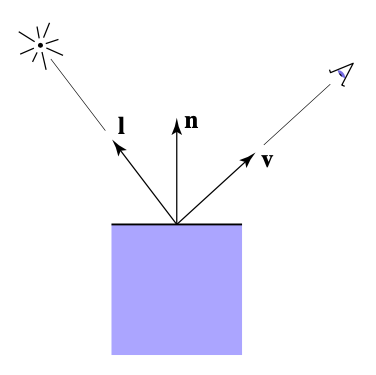 39
Reflexão Difusa
A superfície reflete igualmente em todas as direções
Exemplos: carvão, argila
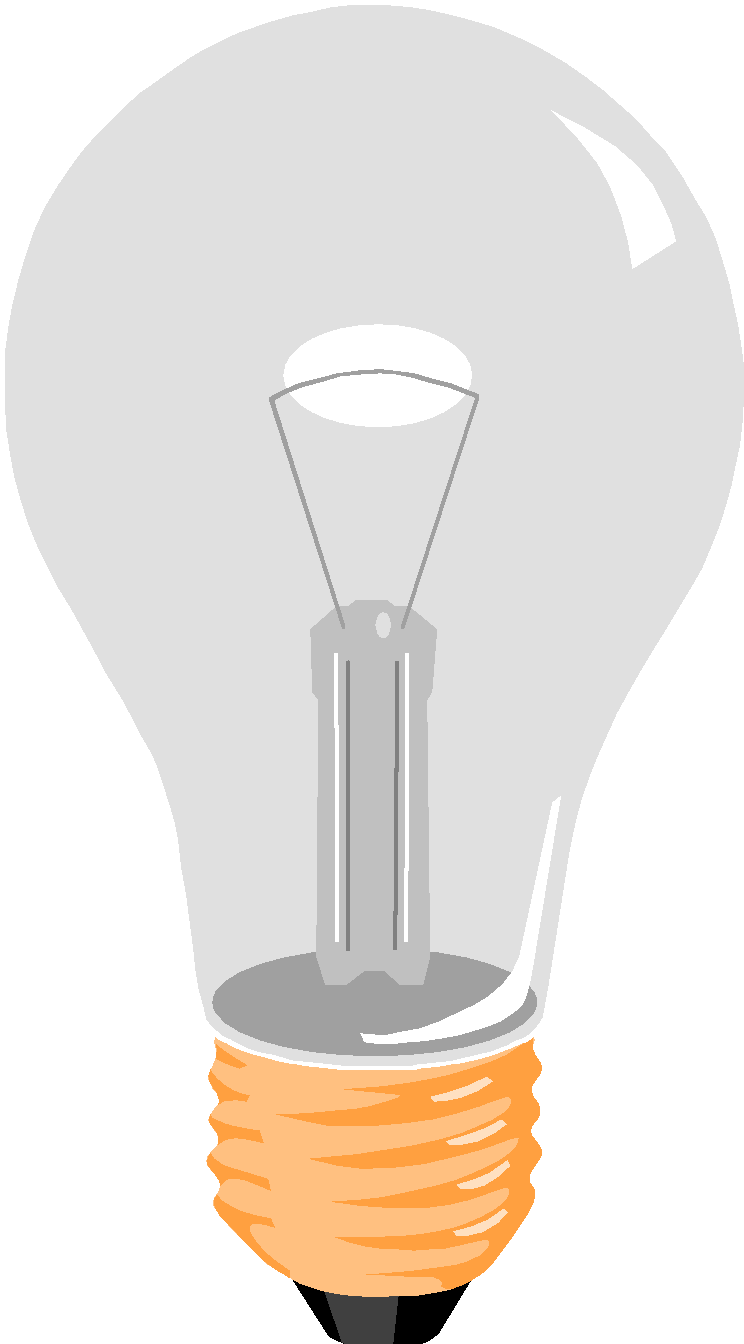 Superfície
Fonte: Adam Finkelstein
Reflexão Difusa
Na reflexão difusa a luz é espalhada uniformemente em todas as direções
A cor da superfície é a mesma olhando de qualquer direção
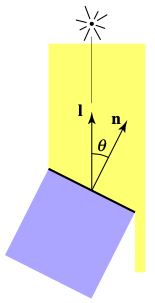 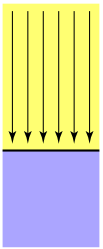 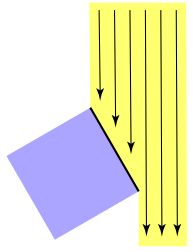 O topo do cubo a 60° recebe metade da quantidade de luz
Em geral, a luz por quantidade de área é proporcional a:
O topo do cubo recebe uma certa quantidade de luz
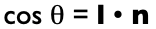 "Em óptica, a lei do cosseno de Lambert afirma que a intensidade luminosa observada em uma superfície com reflexão difusa ideal é diretamente proporcional ao cosseno do ângulo θ entre a direção de incidência da luz e a normal da superfície, reta perpendicular a esta."
https://pt.wikipedia.org/wiki/Lei_do_Cosseno_de_Lambert
41
Superfície Perpendicular
Podemos usar o produto escalar de dois vetores para descobrir o quanto uma superfície está perpendicular a algo (luz, ponto de vista)
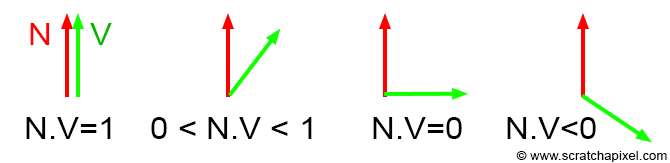 42
[Speaker Notes: https://www.scratchapixel.com/lessons/3d-basic-rendering/introduction-to-shading/shading-normals]
Propriedades Lambertianas (Difusas)
aparência da cor e brilho independente da direção de visualização
intensidade da iluminação
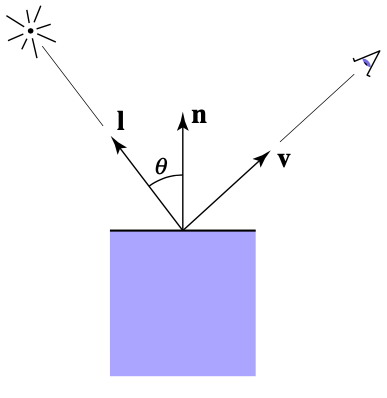 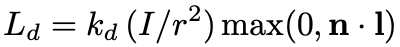 coeficiente de difusão
luz difusamente refletida
43
Propriedades Lambertianas (Difusas)
Leva a uma aparência fosca
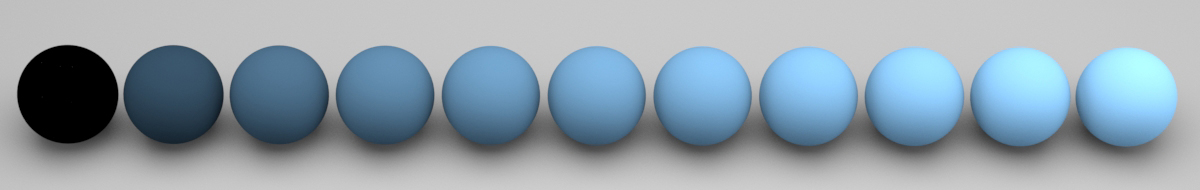 Kd variando de 0 até 1
44
https://docs.arnoldrenderer.com/display/A5AFMUG/Diffuse
Reflexão Especular
Reflexão é mais intensa no ângulo que espelha o raio
Exemplos: espelhos, metais
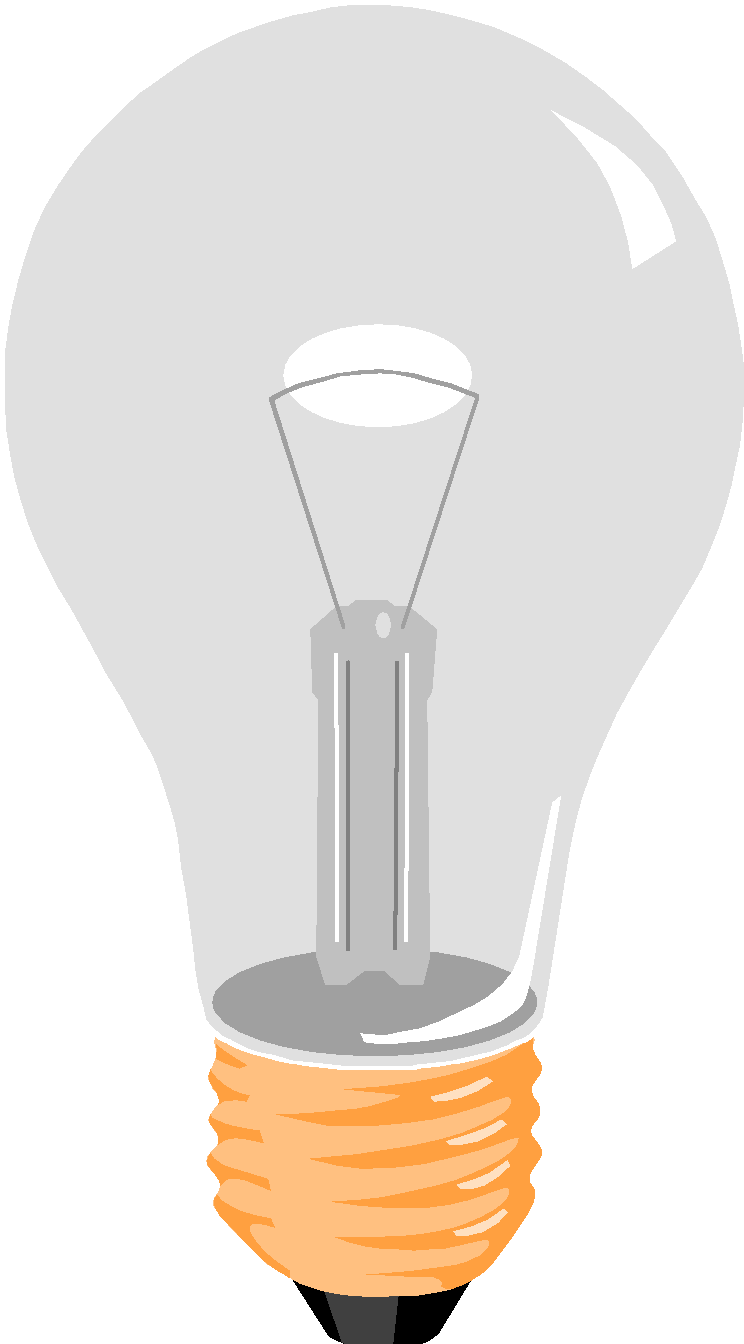 Superfície
Fonte: Adam Finkelstein
Reflexão Especular (Blinn / Phong)
Intensidade depende da direção de visualização
Maior intensidade de brilho quando o ângulo de reflexão é o mesmo do ângulo de incidência em relação a normal da superfície.
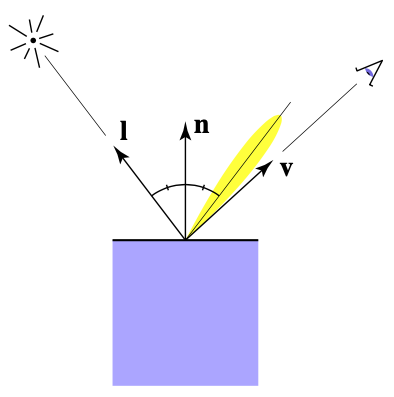 46
Reflexão Especular (Blinn / Phong)
Quando próximo ao ângulo de incidência, maior brilho.
O quão "próximo" é medido pelo produto escalar dos vetores unitários.
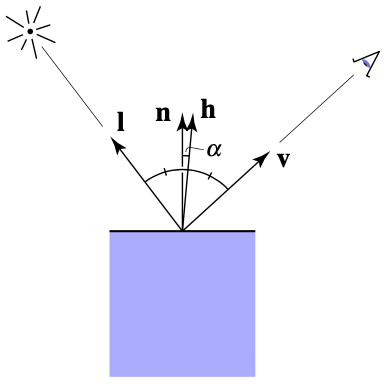 luz especularmente refletida
expoente de reflexão especular
coeficiente de especularidade
47
Reflexão Especular (Blinn / Phong)
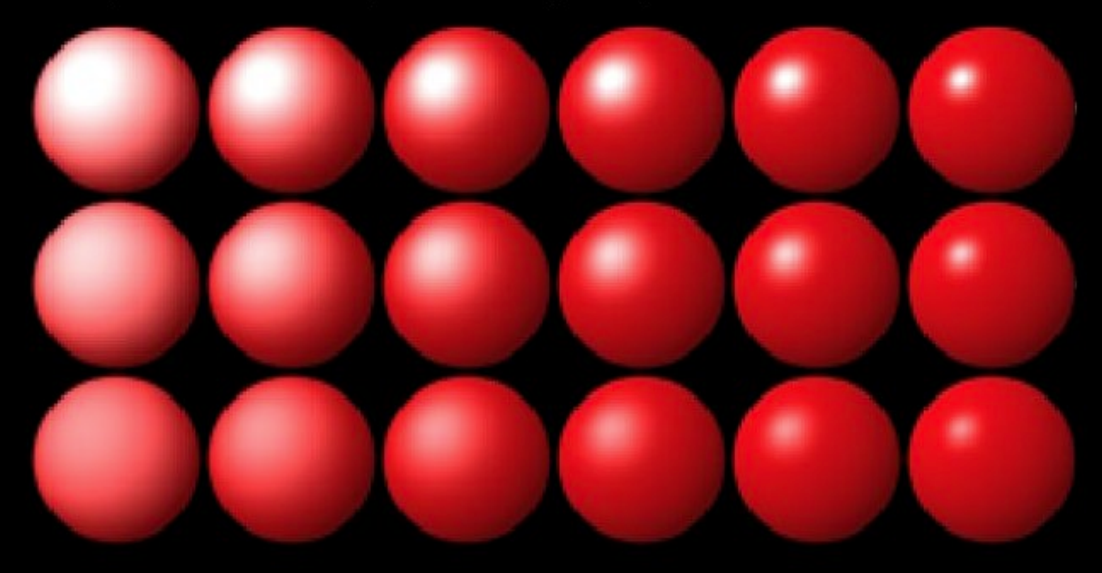 maior Ks, mais brilho
maior p, brilho mais concentrado
48
Região Saturada de Brilho
Aumentar o expoente p irá estreitar a região saturada de brilho
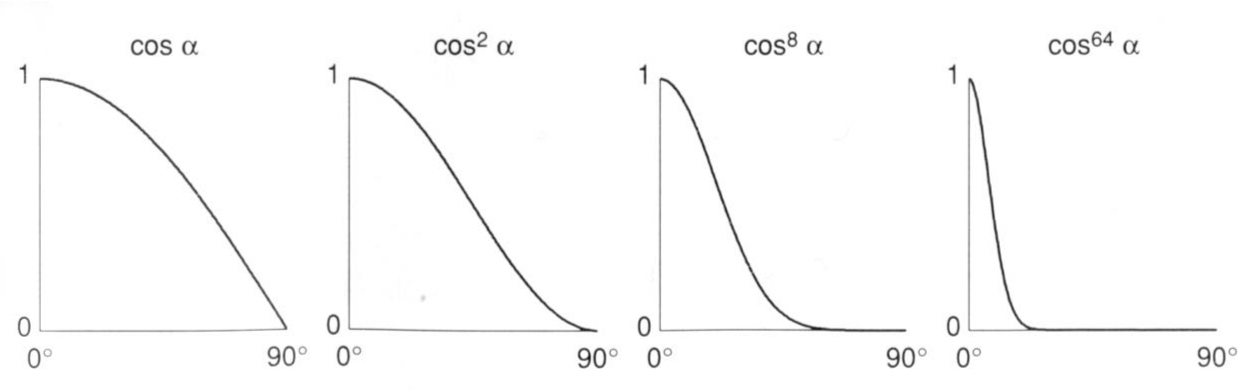 49
Reflexão/Iluminação Ambiente
Reflexão/Iluminação que não depende de nada
Adiciona uma cor constante a superfície para compensar qualquer falta de iluminação, preenchendo regiões escurecidas
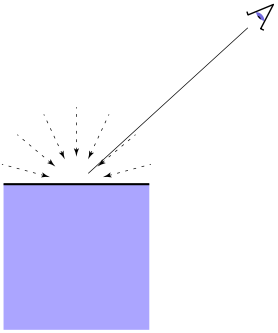 luz ambiente refletida
coeficiente ambiente
Obs: A intensidade luminosa para iluminação ambiente é em geral um parâmetro específico para a luz.
50
Modelo de Reflexão Blinn-Phong
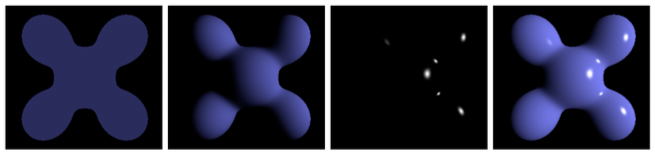 Ambiente    +      Difusa      +   Especular    = Reflexão Phong
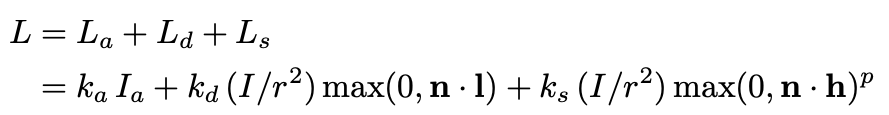 51
Shading em Malhas de Triângulos
Infelizmente não conheço nenhuma tradução adequada.
A tradução usada é "sombreamento", mas fica estranha.
Prefiro "tonalização" mas não é muito usado
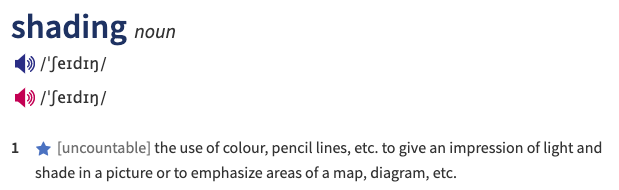 https://www.oxfordlearnersdictionaries.com/us/definition/english/shading
52
Shading em Triângulos, Vértices e Pixels
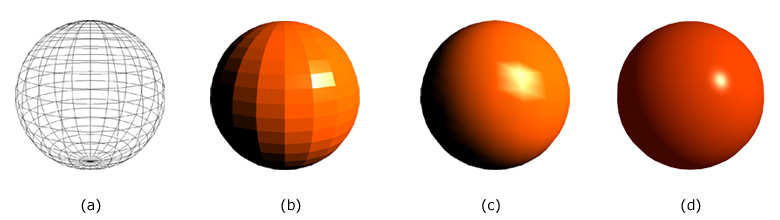 Shading por triângulo (flat shading)
A face do triângulo é plana (um vetor normal)
Nada bom para superfícies suaves

Shading por vértice ("Gouraud" shading)
Interpolando as cores através do triângulo
Cada vértice possui um vetor normal

Shading por pixel ("Phong" shading)
Interpolando a normal através do triângulo
Calcula em cada pixel qual seria a cor
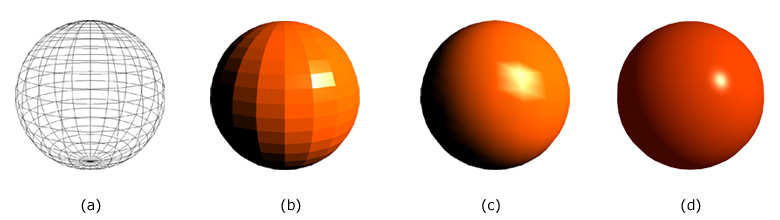 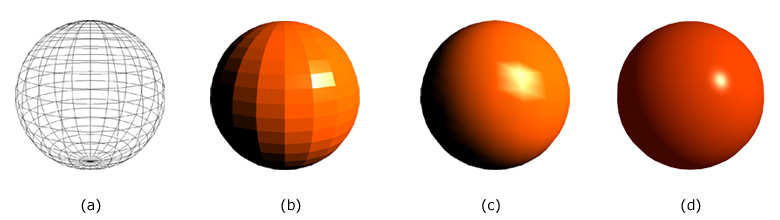 53
[Speaker Notes: http://www.dma.ufg.ac.at/app/link/Grundlagen%3A3D-Grafik/module/9728?step=all
http://hist3d.fr/le-futur-a-un-passe/henri-gouraud/]
Shading em Triângulos, Vértices e Pixels
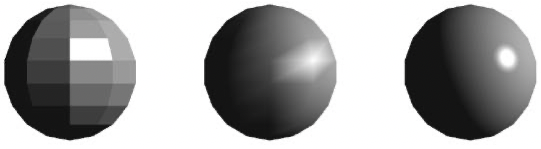 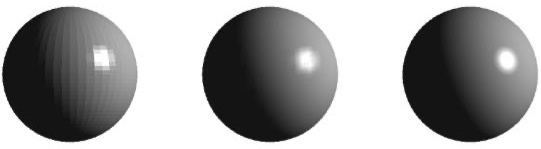 Quantidade de vértices
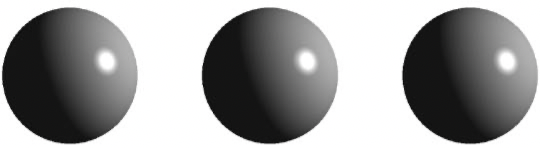 Tipo de Shading:          Flat           Gouraud         Phong
54
créditos: Happyman, http://cg2010studio.com/
Normais por Face
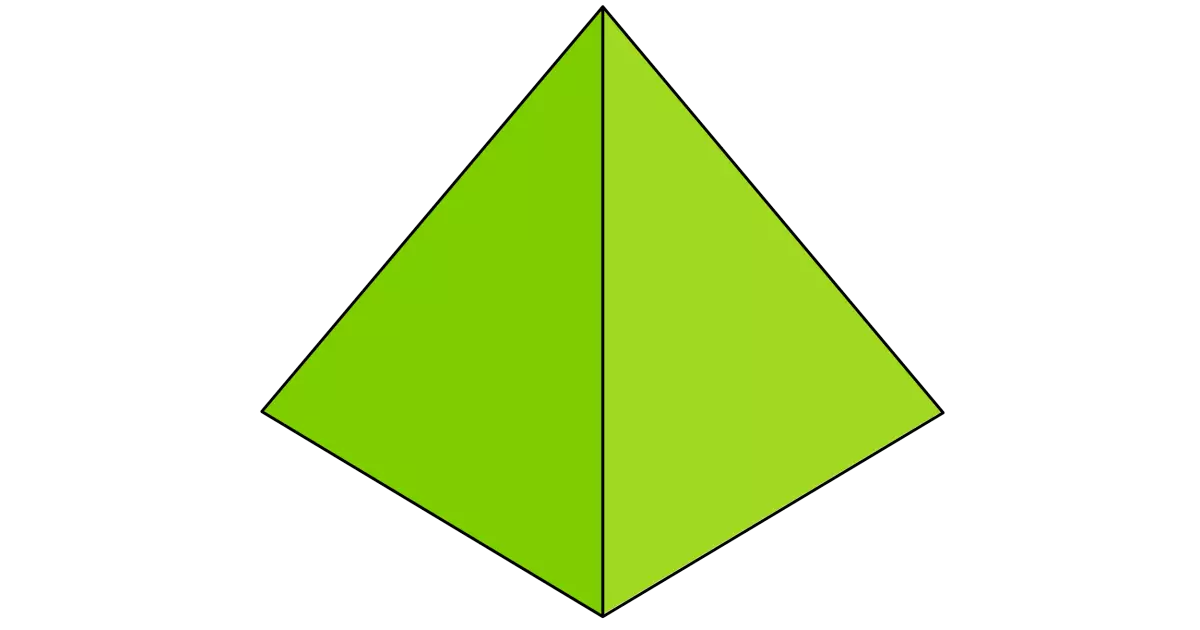 55
Normais por Vértice
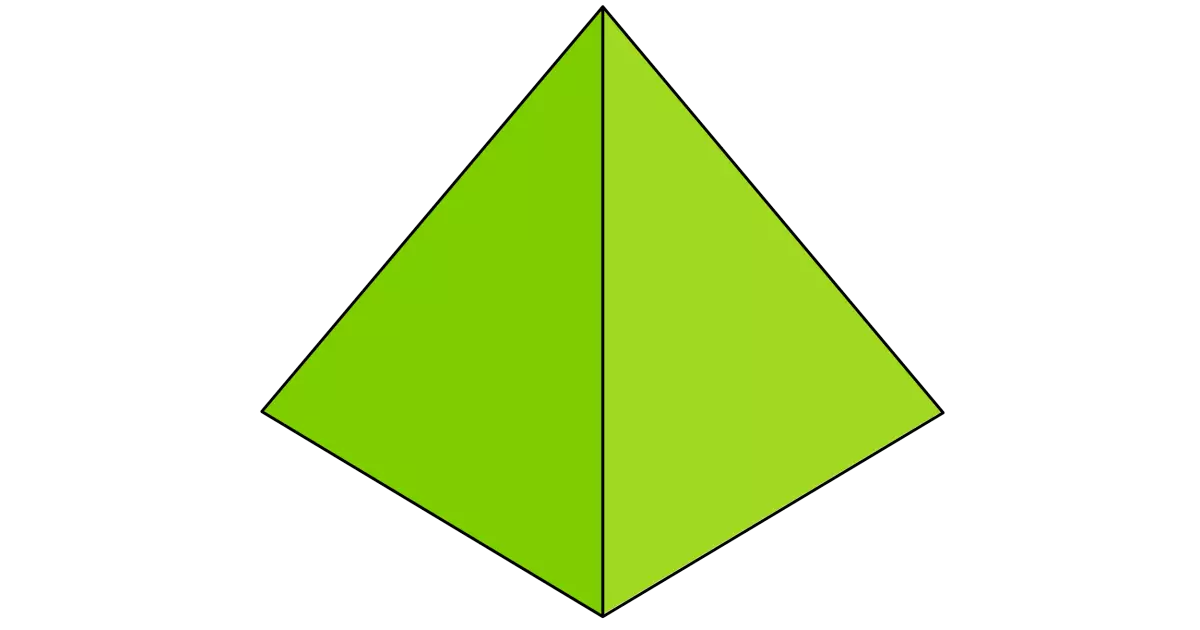 56
Definindo Vetores Normais por Vértice
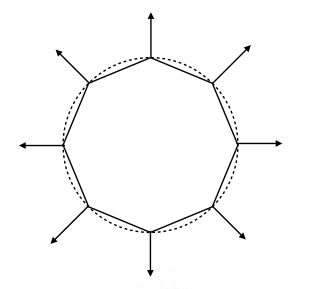 Melhor obter normais da geometria desejada, por exemplo: uma esfera

Senão inferir as normais das faces dos triângulos
N1
N0
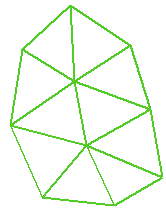 Proposta mais simples: Médias das normais das faces ao redor
Nv
N3
N2
N5
N4
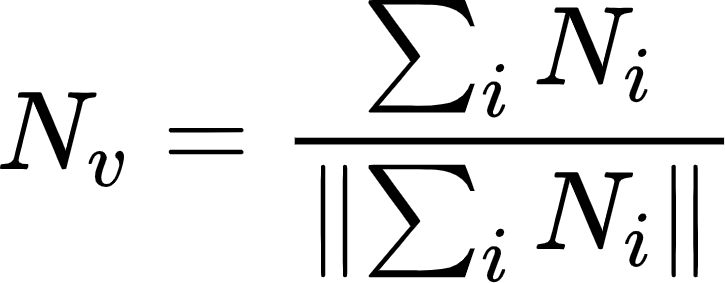 57
Definindo Vetores Normais por Vértice
Interpolação baricêntrica das normais
58
Suavizando
Com essa técnica podemos produzir superfícies que parecem suaves, quando não são.
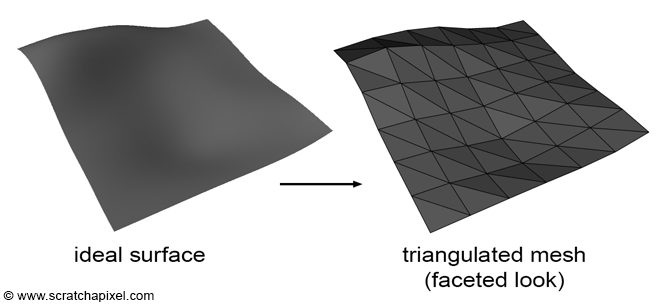 59
Smooth Shading
https://www.youtube.com/watch?v=PMgjVJogIbc
60
Fragment Lighting
Um outro ponto no cálculo da cor na superfície é que para luzes pontuais é necessário descobrir a coordenada 3D da posição do pixel sobre o objeto. Porém como já estamos em coordenadas da tela (2D) será necessário interpolar para encontrar essa posição.
uniform mat4 model;
uniform sampler2D tex;

uniform struct Light {
   vec3 position;
   vec3 intensities; //a.k.a the color of the light
} light;

in vec2 fragTexCoord;
in vec3 fragNormal;
in vec3 fragVert;

out vec4 finalColor;

void main() {
    //calculate normal in world coordinates
    mat3 normalMatrix = transpose(inverse(mat3(model)));
    vec3 normal = normalize(normalMatrix * fragNormal);
    
    //calculate the location of this fragment (pixel) in world coordinates
    vec3 fragPosition = vec3(model * vec4(fragVert, 1));
    
    //calculate the vector from this pixels surface to the light source
    vec3 surfaceToLight = light.position - fragPosition;

    //calculate the cosine of the angle of incidence
    float brightness = dot(normal, surfaceToLight) / (length(surfaceToLight) * length(normal));
    brightness = clamp(brightness, 0, 1);

    //calculate final color of the pixel, based on:
    // 1. The angle of incidence: brightness
    // 2. The color/intensities of the light: light.intensities
    // 3. The texture and texture coord: texture(tex, fragTexCoord)
    vec4 surfaceColor = texture(tex, fragTexCoord);
    finalColor = vec4(brightness * light.intensities * surfaceColor.rgb, surfaceColor.a);
}
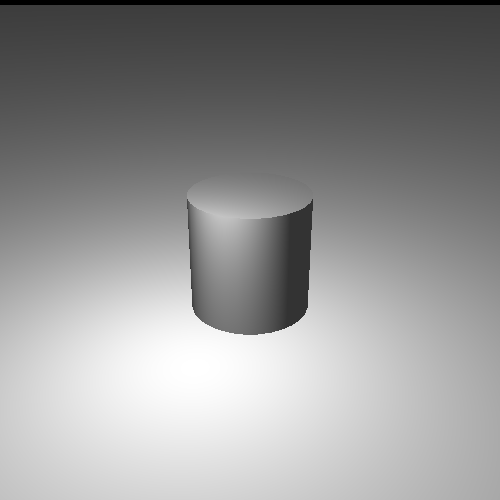 Referência: https://paroj.github.io/gltut/Illumination/Tut10%20Fragment%20Lighting.html
https://www.tomdalling.com/blog/modern-opengl/06-diffuse-point-lighting/
61
X3D : Material
O nó Material especifica propriedades de material de superfície para nós de geometria associados e é usado pelas equações de iluminação X3D durante a renderização.
Material : X3DMaterialNode {
	SFFloat	[in,out]	ambientIntensity 	0.2 	[0,1] 
	SFColor	[in,out]	diffuseColor 	0.8 0.8 0.8 	[0,1] 
	SFColor	[in,out]	emissiveColor 	0 0 0 	[0,1] 
	SFNode	[in,out]	metadata 	NULL 	[X3DMetadataObject] 
	SFFloat	[in,out]	shininess 	0.2 	[0,1] 
	SFColor	[in,out]	specularColor 	0 0 0 	[0,1] 
	SFFloat	[in,out]	transparency 	0 	[0,1]
}
https://www.web3d.org/documents/specifications/19775-1/V3.3/Part01/components/shape.html#Material
62
Novos Nós X3D : NavigationInfo
O campo do headlight especifica se um navegador deve acender uma luz direcional que sempre aponta na direção que o usuário está olhando. Definir este campo como TRUE faz com que o visualizador forneça sempre uma luz do ponto de vista do usuário. A luz headlight deve ser direcional, ter intensidade = 1, cor = (1, 1, 1), ambientIntensity = 0.0 e direção = (0, 0, −1).
NavigationInfo : X3DBindableNode {
  SFBool   [in]     set_bind
  MFFloat  [in,out] avatarSize      [0.25 1.6 0.75]   [0,∞)
  SFBool   [in,out] headlight       TRUE
  SFNode   [in,out] metadata        NULL              [X3DMetadataObject]
  SFFloat  [in,out] speed           1.0               [0,∞)
  SFTime   [in,out] transitionTime  1.0               [0, ∞)
  MFString [in,out] transitionType  ["LINEAR"]        ["TELEPORT","LINEAR", "ANIMATE",...]
  MFString [in,out] type            ["EXAMINE" "ANY"] ["ANY","WALK","EXAMINE","FLY","LOOKAT","NONE","EXPLORE",...]
  SFFloat  [in,out] visibilityLimit 0.0               [0,∞)
  SFTime   [out]    bindTime
  SFBool   [out]    isBound
  SFBool   [out]    transitionComplete
}
https://www.web3d.org/documents/specifications/19775-1/V3.3/Part01/components/navigation.html#NavigationInfo
63
Novos Nós X3D : DirectionalLight
Define uma fonte de luz direcional que ilumina ao longo de raios paralelos em um determinado vetor tridimensional. Possui os campos básicos ambientIntensity, color, intensity. O campo de direction especifica o vetor de direção da iluminação que emana da fonte de luz no sistema de coordenadas local. A luz é emitida ao longo de raios paralelos de uma distância infinita.
DirectionalLight : X3DLightNode {
  SFFloat [in,out] ambientIntensity 0      [0,1]
  SFColor [in,out] color            1 1 1  [0,1]
  SFVec3f [in,out] direction        0 0 -1 (-∞,∞)
  SFBool  [in,out] global           FALSE
  SFFloat [in,out] intensity        1      [0,1]
  SFNode  [in,out] metadata         NULL   [X3DMetadataObject]
  SFBool  [in,out] on               TRUE
}
https://www.web3d.org/documents/specifications/19775-1/V3.3/Part01/components/lighting.html#DirectionalLight
64
Equação de Cores (padrão X3D simplificado)
Irgb = OE rgb + SUM( ILrgb × (ambienti + diffusei + specular i))

ambienti = Iia × ODrgb × Oa

diffusei = Ii × ODrgb × ( N · L )

specular i = Ii × OSrgb × ( N · ((L + V) / |L + V|))shininess × 128

I Lrgb = light color       Ii = light intensity        Iia = light ambientIntensity
OErgb = material emissiveColor        ODrgb = material diffuse colour       OSrgb = material specularColor
Oa = material ambientIntensity
L = direction of light source
N = normalized normal vector at this point on geometry
V = normalized vector from point on geometry to viewer's position
https://www.web3d.org/documents/specifications/19775-1/V3.3/Part01/components/lighting.html
65
Mais da quinta (e última) parte do projeto 1
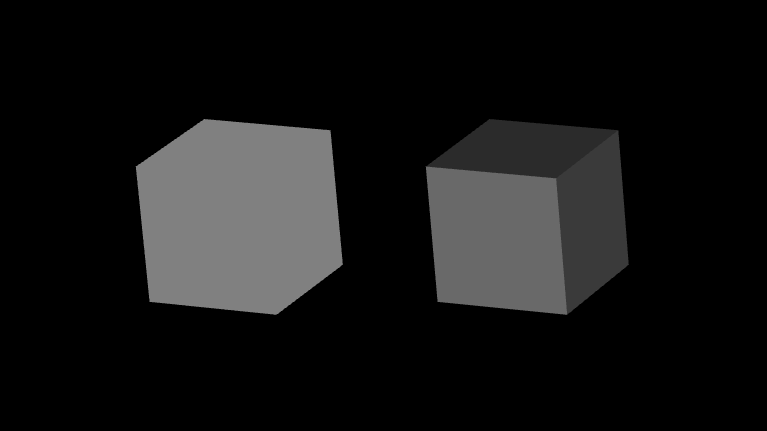 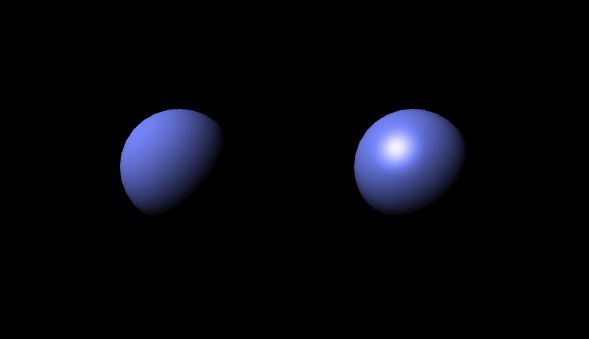 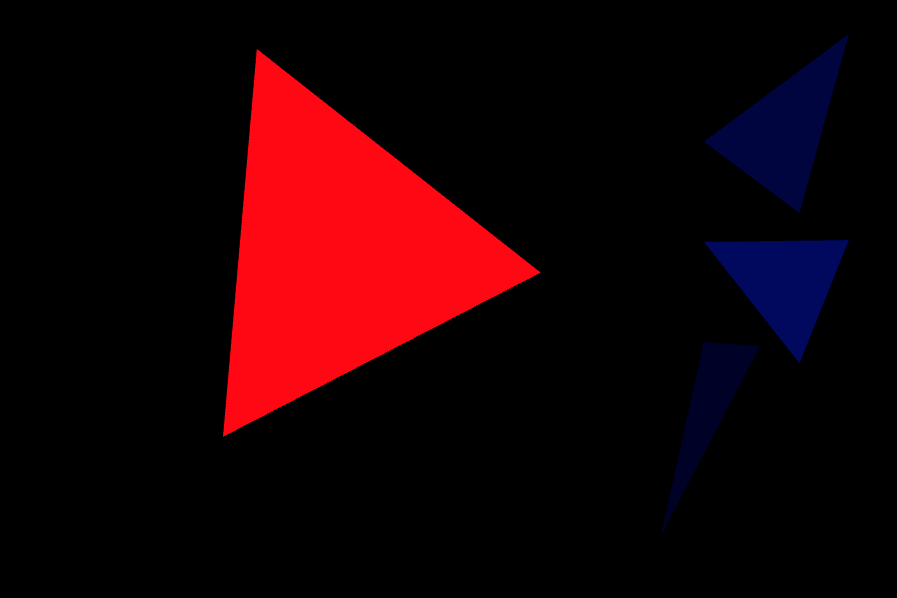 difusos.x3d
caixas.x3d
esferas.x3d
https://lpsoares.github.io/Renderizador/
66
Computação Gráfica
Luciano Soares
<lpsoares@insper.edu.br>

Fabio Orfali
<fabioO1@insper.edu.br>
Referências adicionais
https://google.github.io/filament/Filament.md.html
68
Iluminação Global
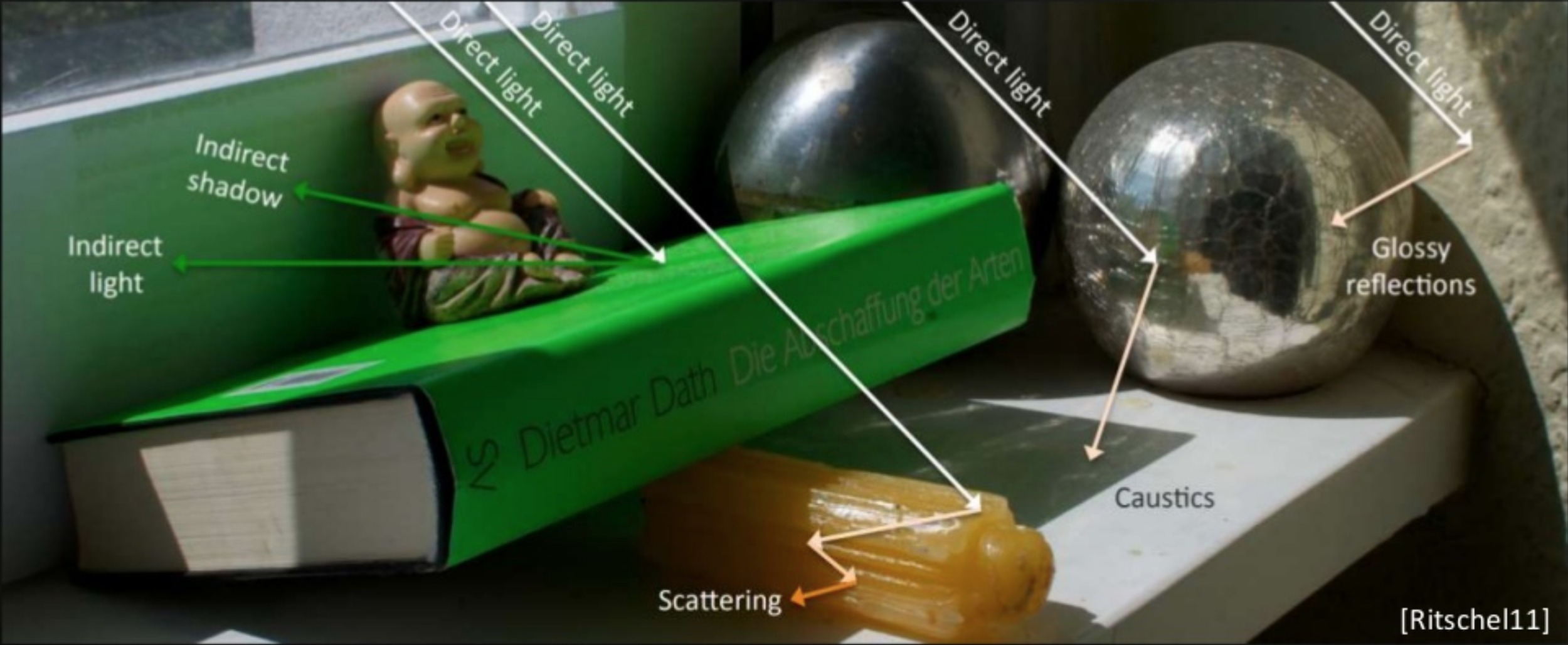 Iluminação
Iluminação global e ray tracing
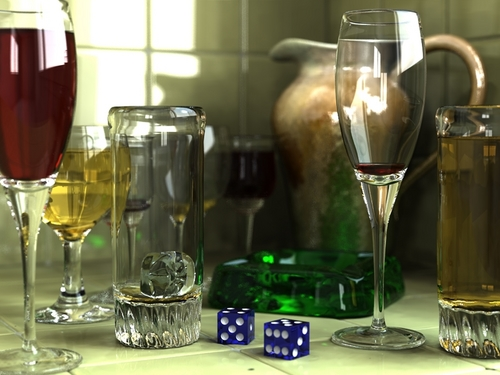 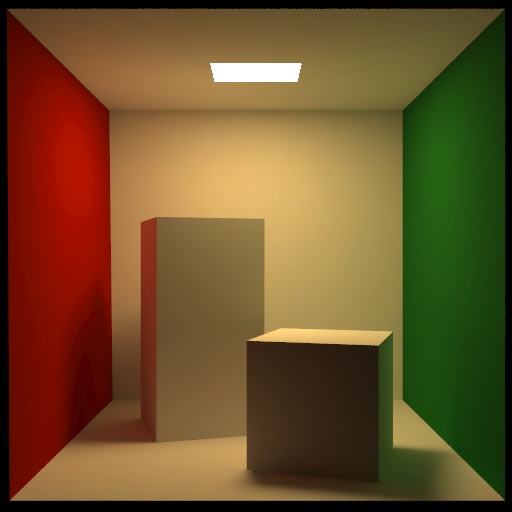 https://en.wikipedia.org/wiki/Cornell_box
[Speaker Notes: http://design.osu.edu/carlson/history/tree/images/box.jpg
http://fuzzyworld.files.wordpress.com/2009/08/computer-ray-tracing.jpg]
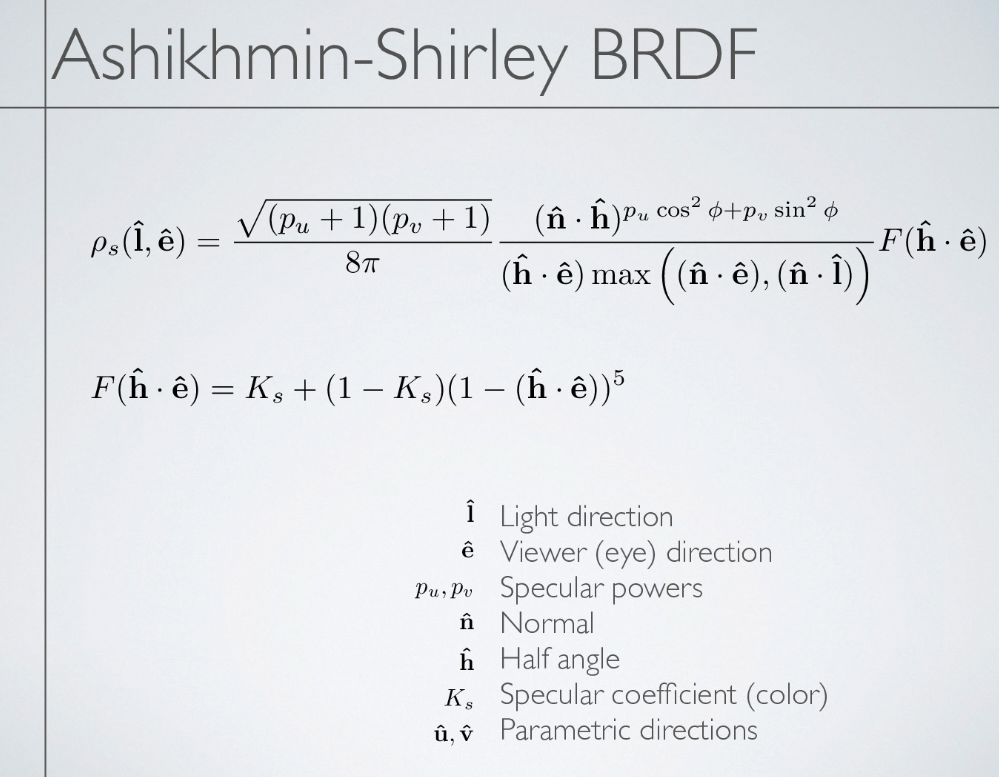 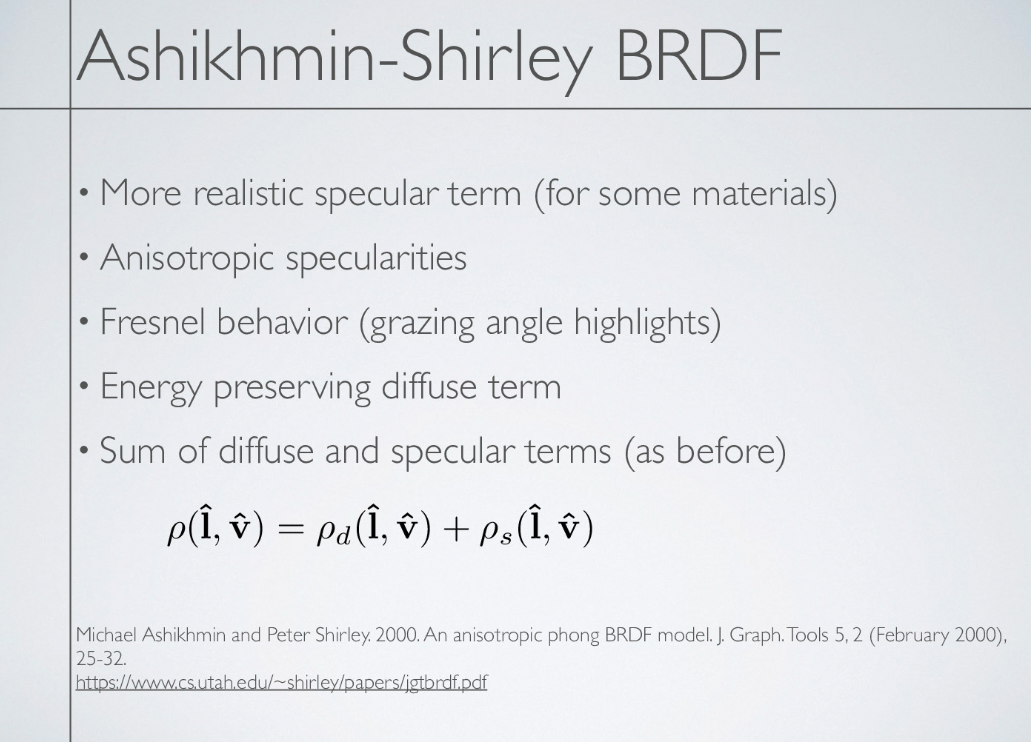 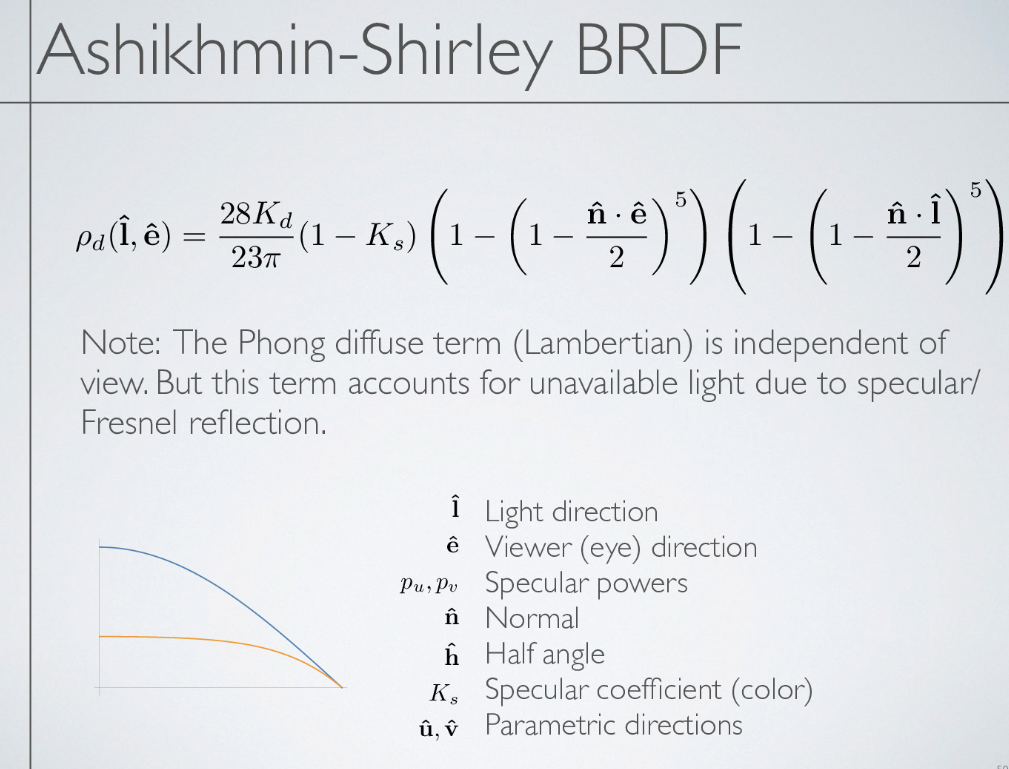 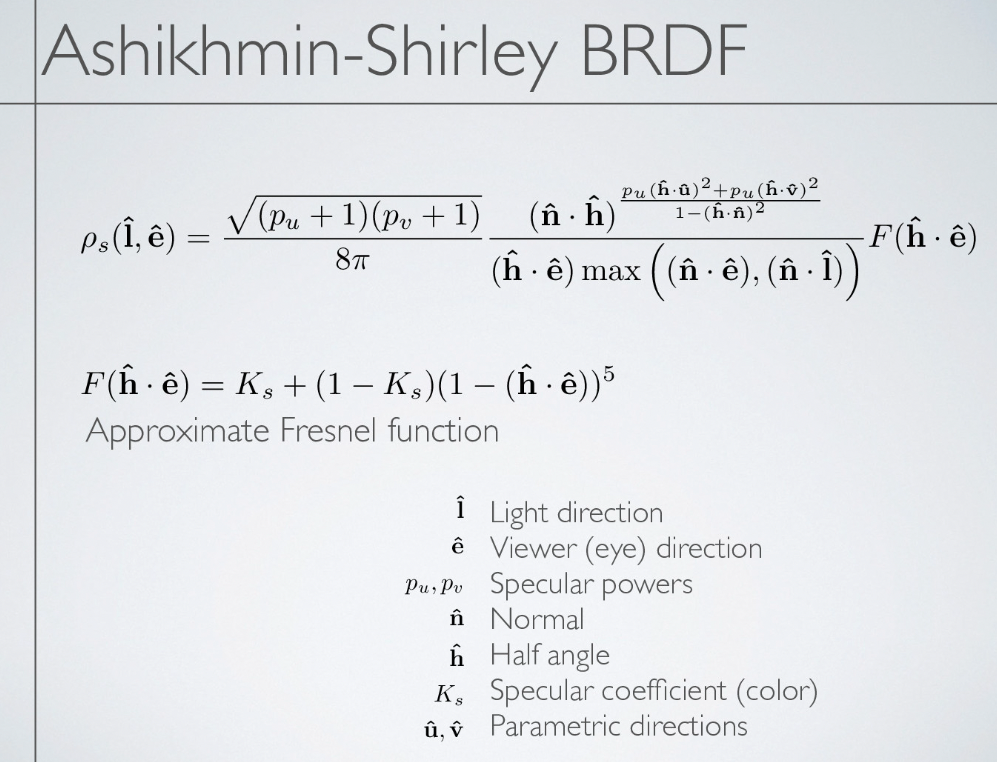 71
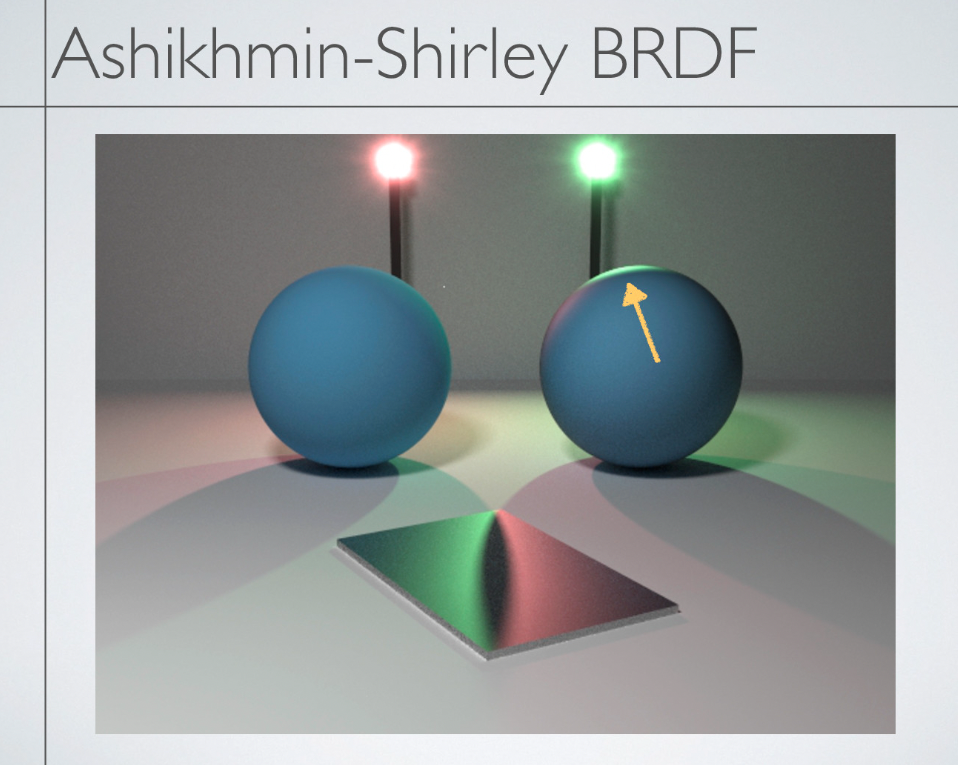 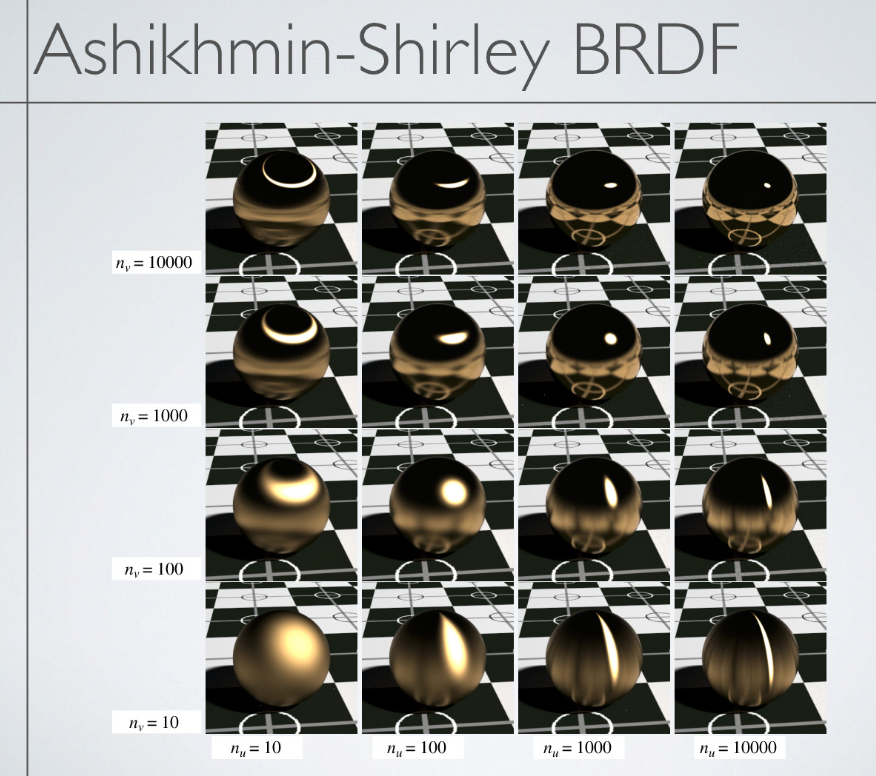 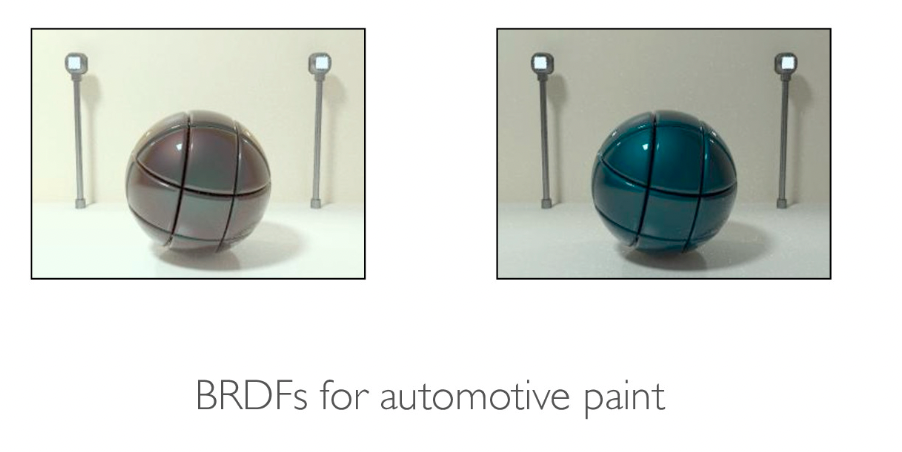 72
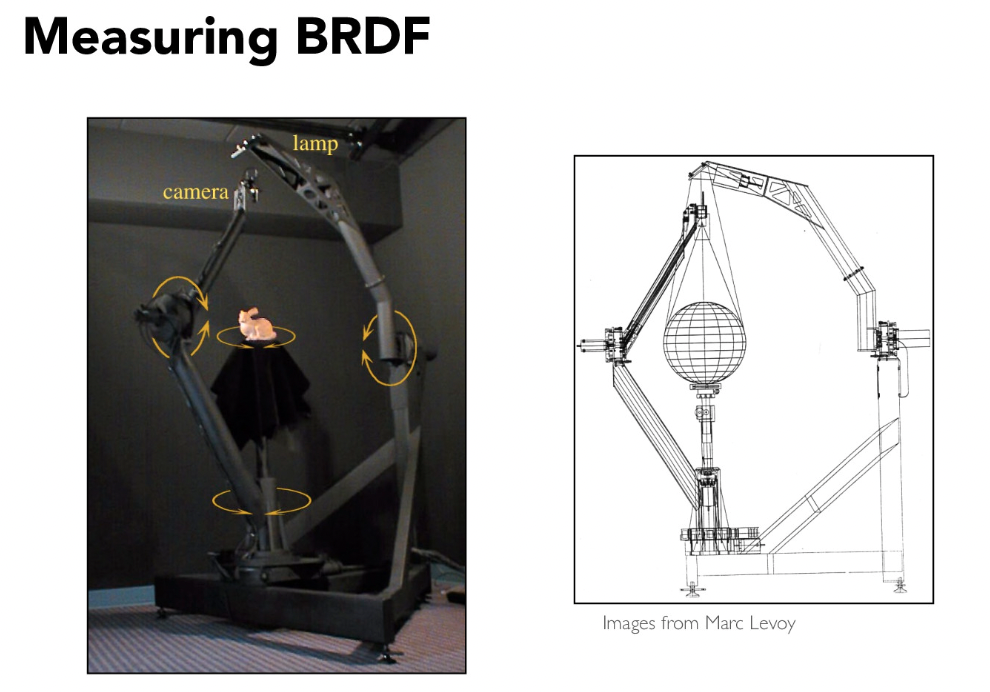 73